Интеллектуальная играБРЕЙН-РИНГ
Сохрани свое здоровье
Составила:
Учитель физической культуры Ткаченко ИН
МАОУ «СОШ»№24 г. Перми
Раунд 1. Знаешь ли ты?
Этот орган человека сравнивают с насосом
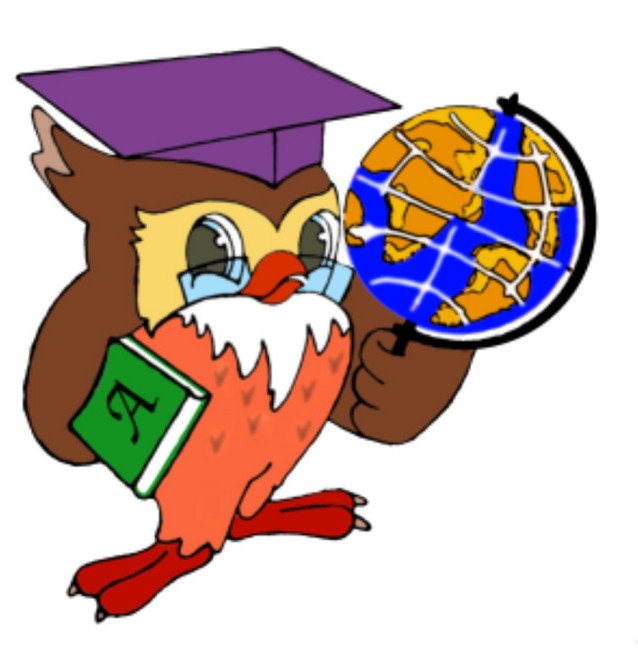 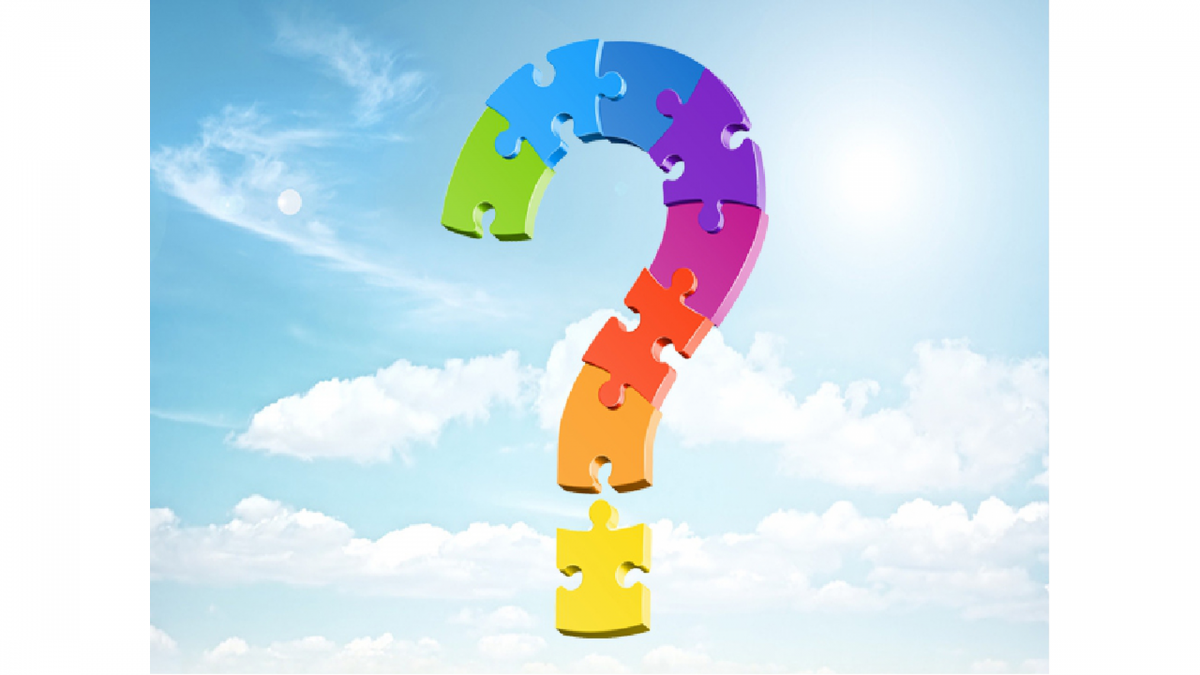 Сердце
Сушеный виноград
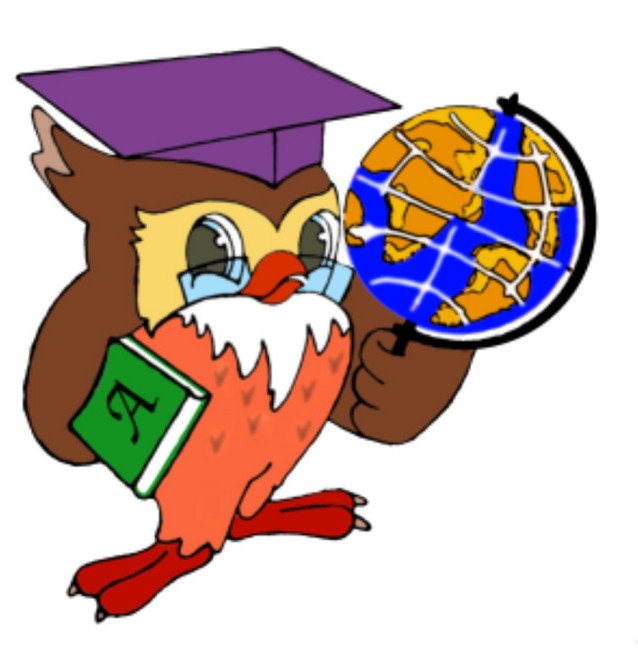 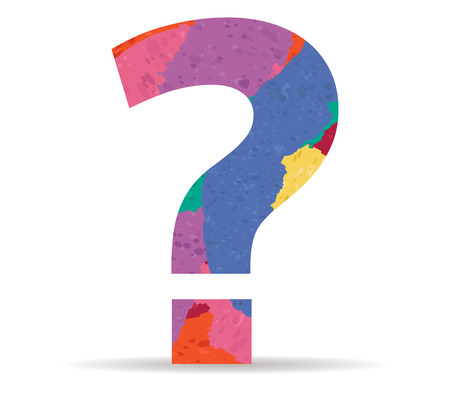 ИЗЮМ
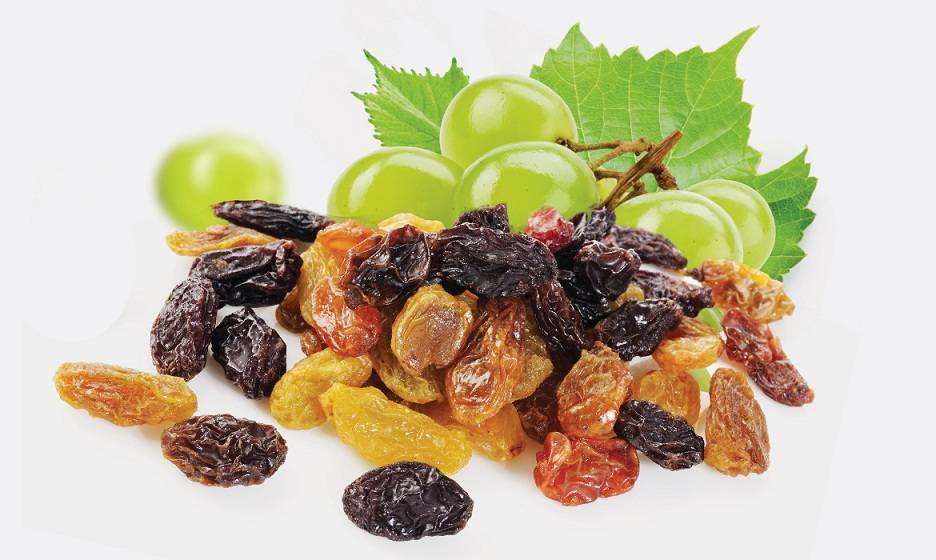 Какие органы человека страдают при курении?
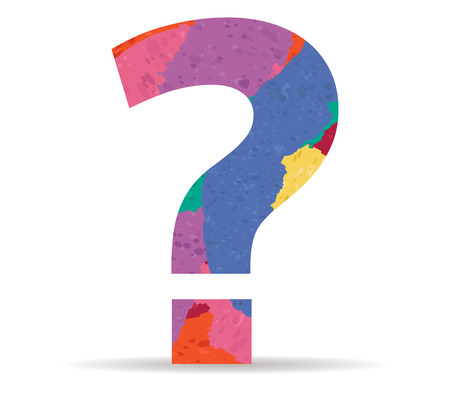 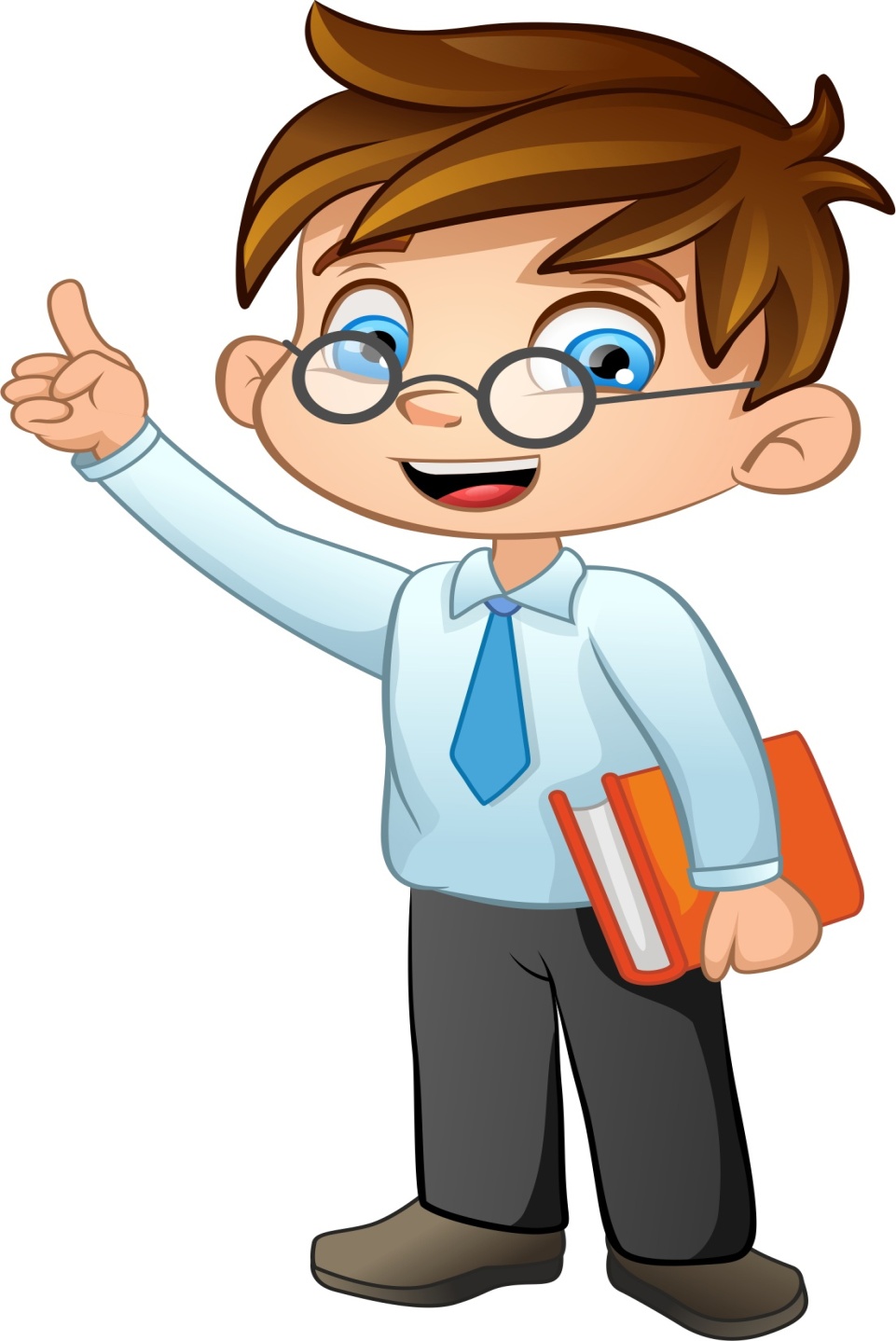 ЛЕГКИЕ
Лед, снег, чай, пар, туман одним словом
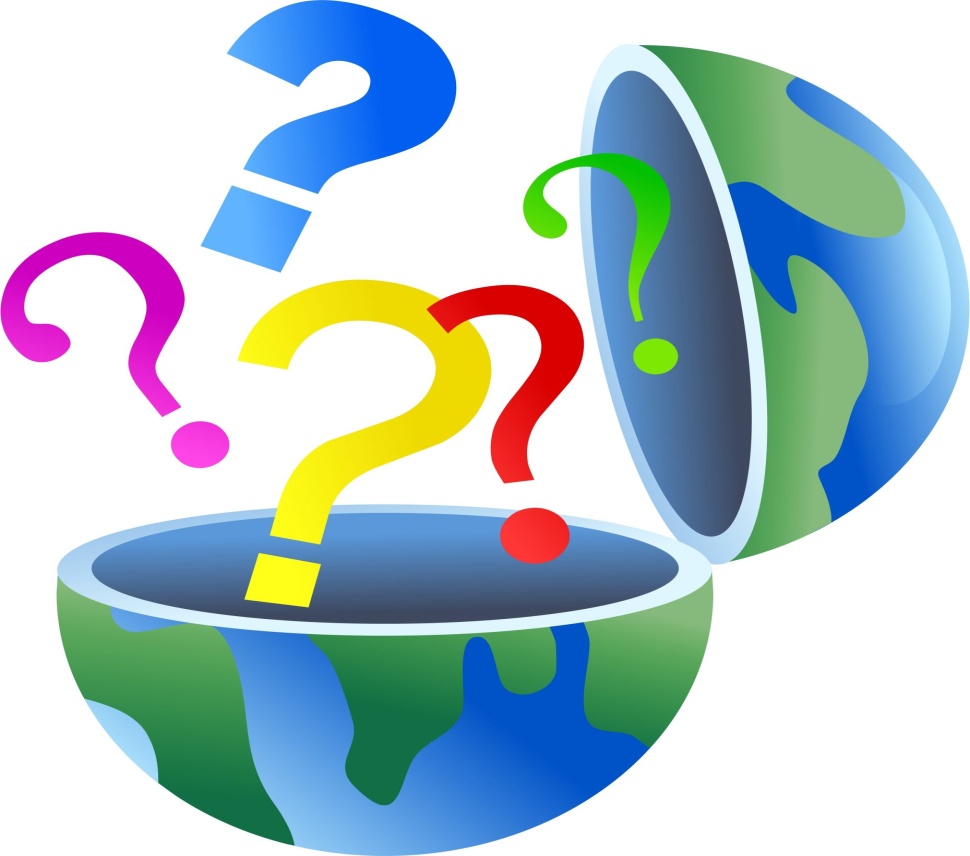 ВОДА
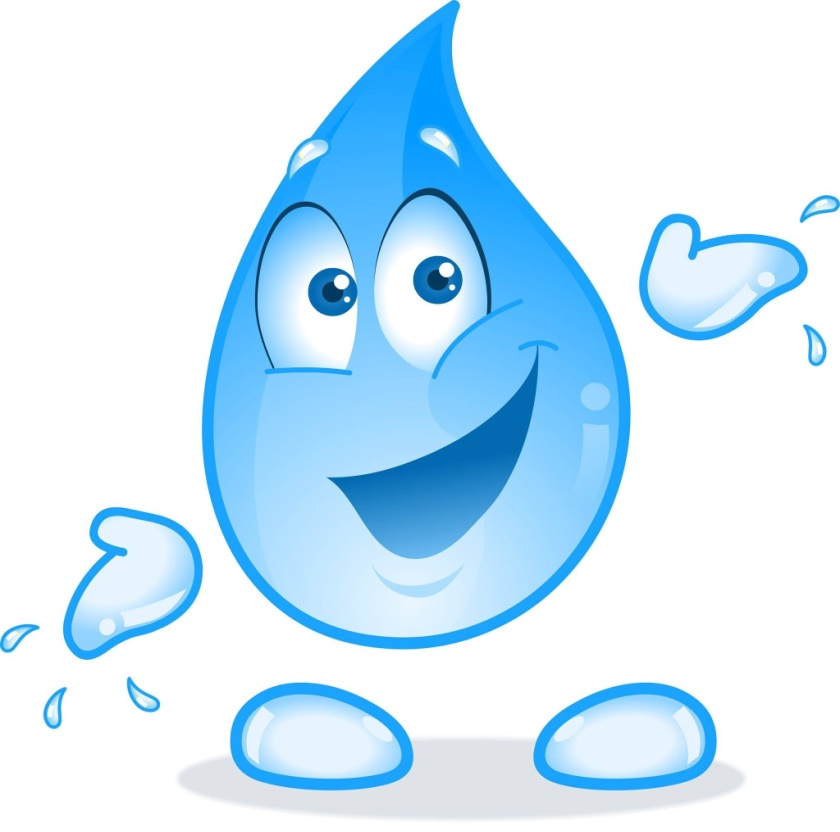 Из каких продуктов человек получает больше всего витаминов?
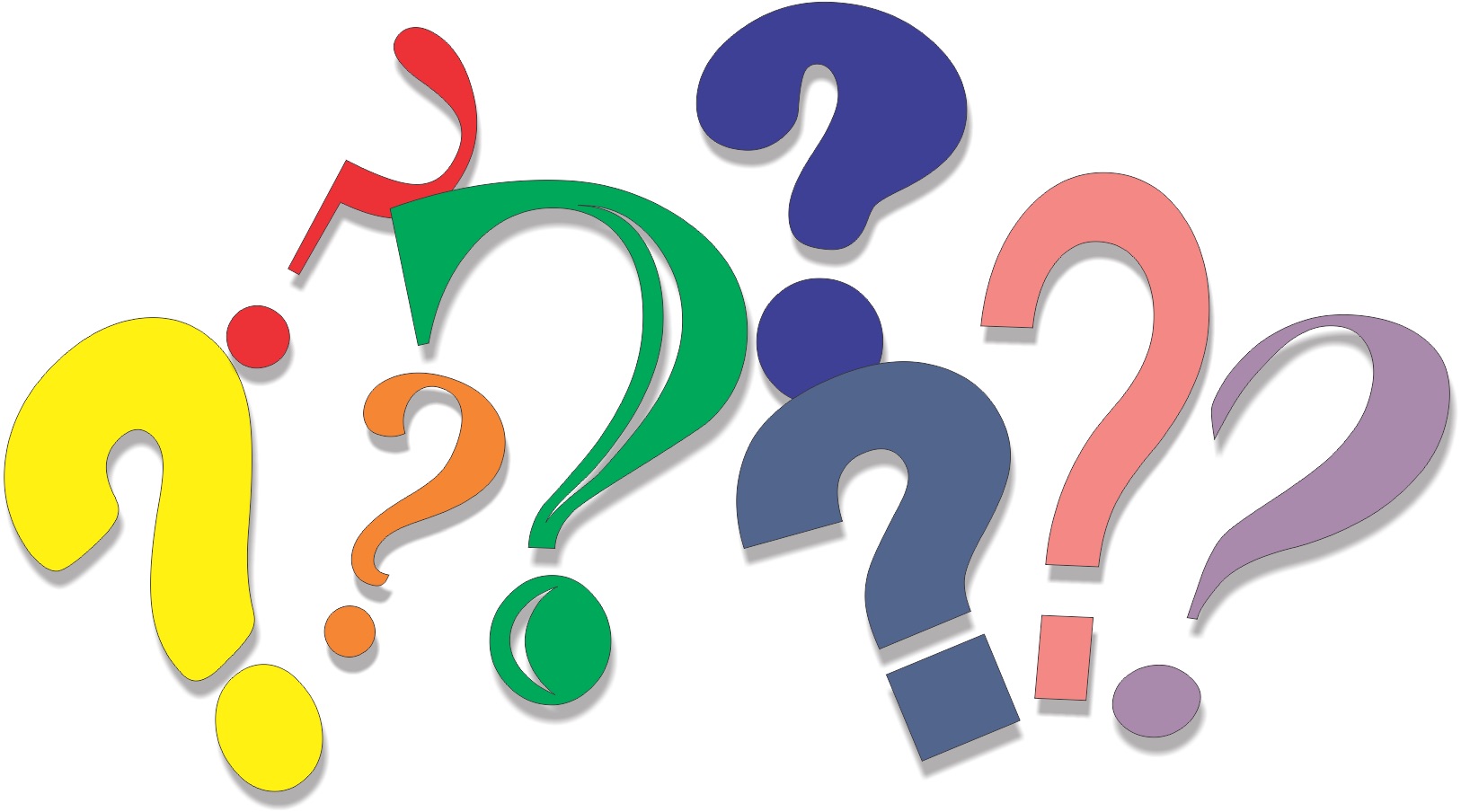 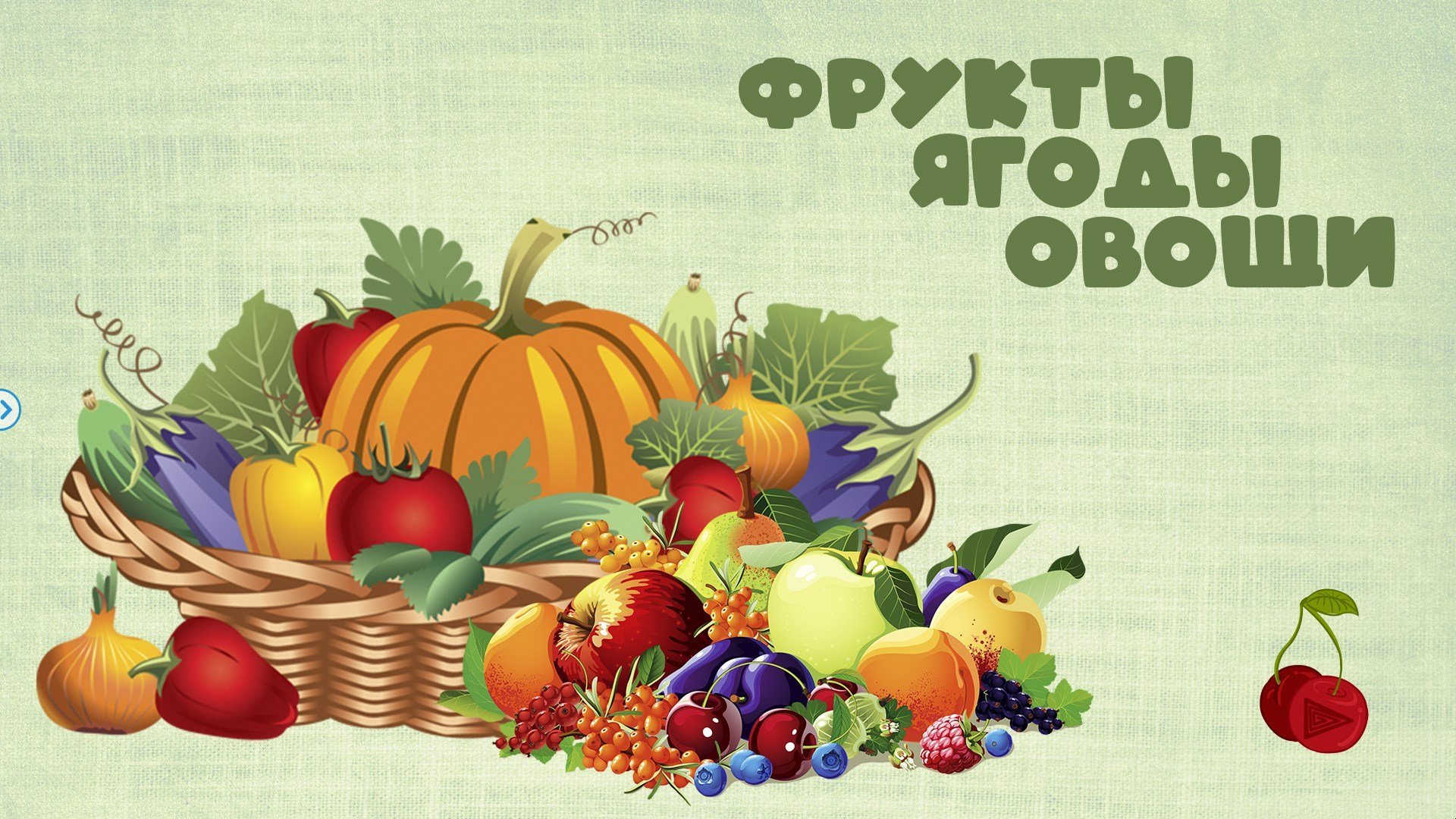 овощи, фрукты, ягоды
Этот белый напиток необходим человеку с рождения
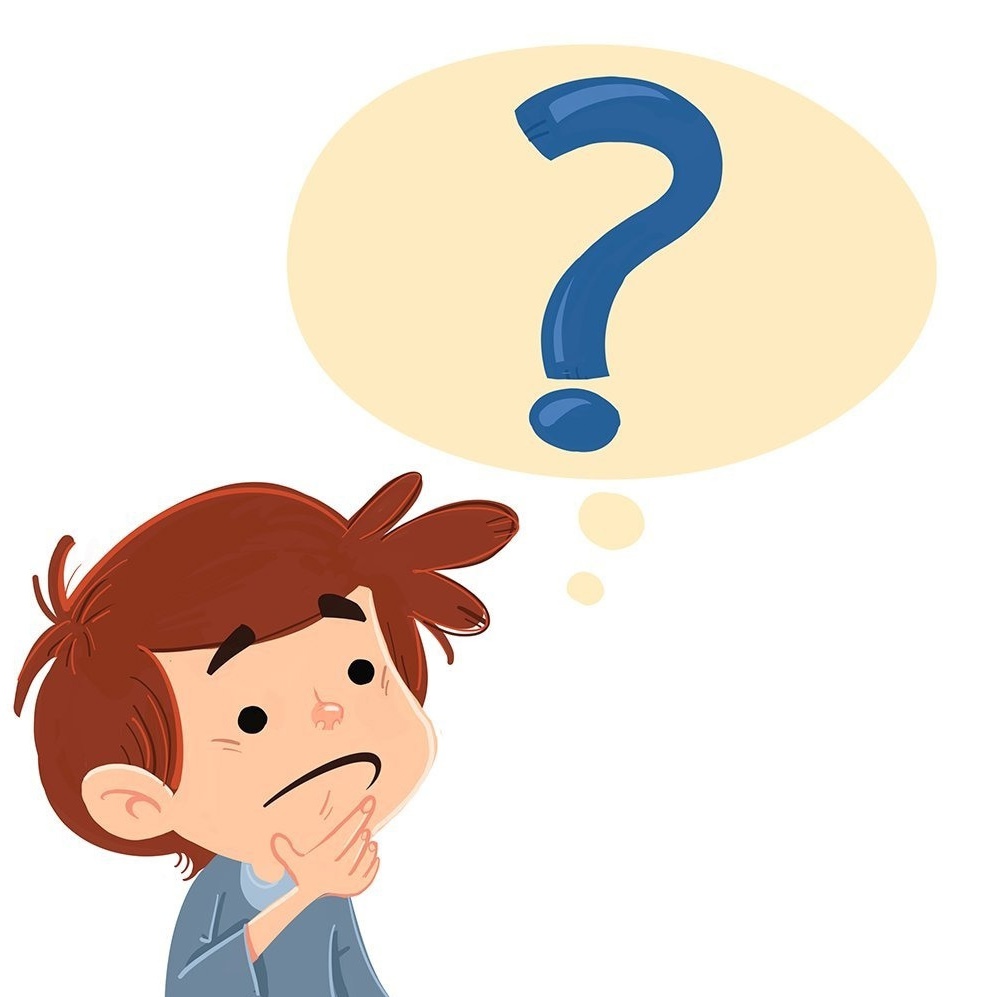 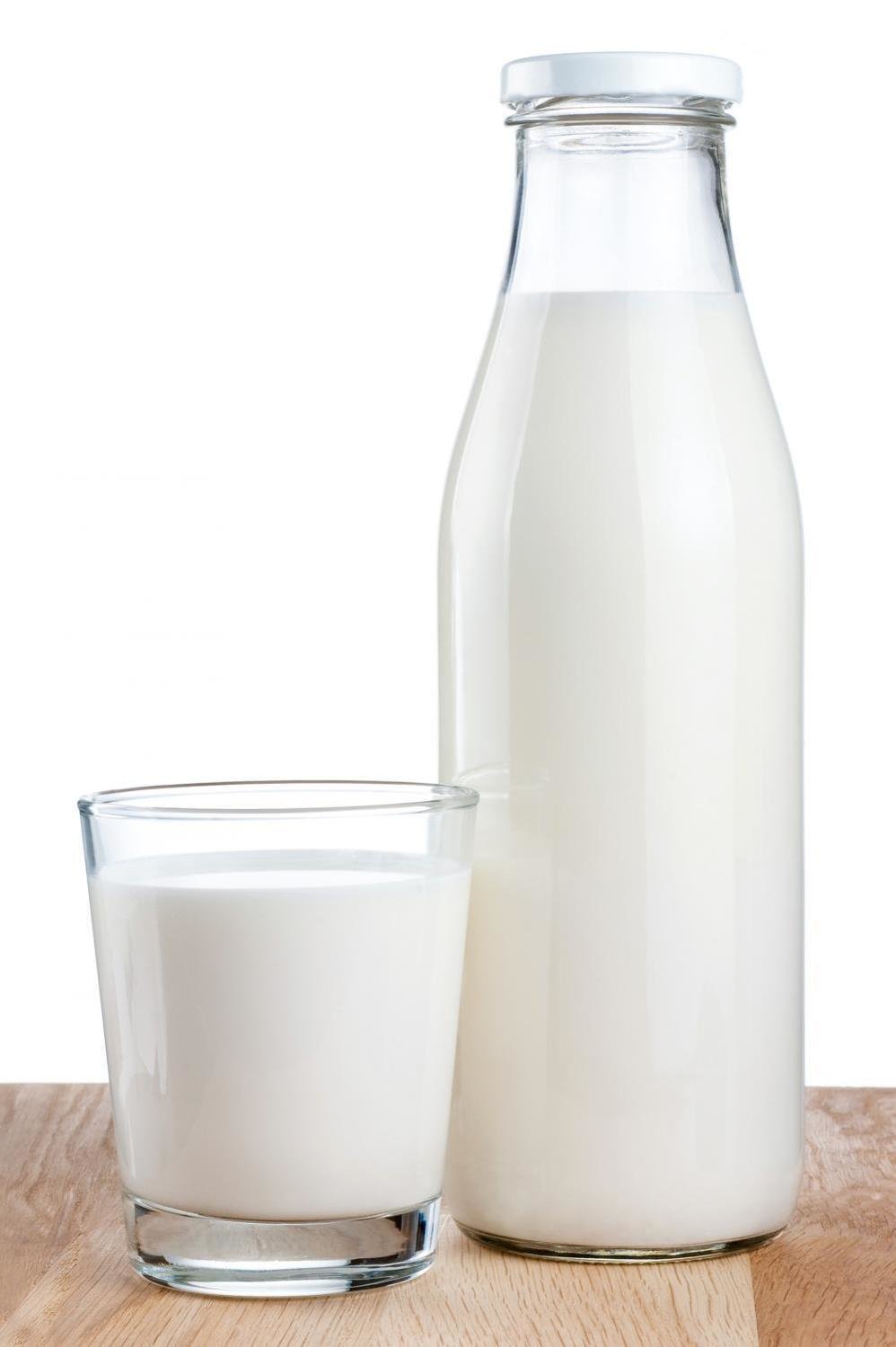 МОЛОКО
Какие продукты помогают укреплять кости
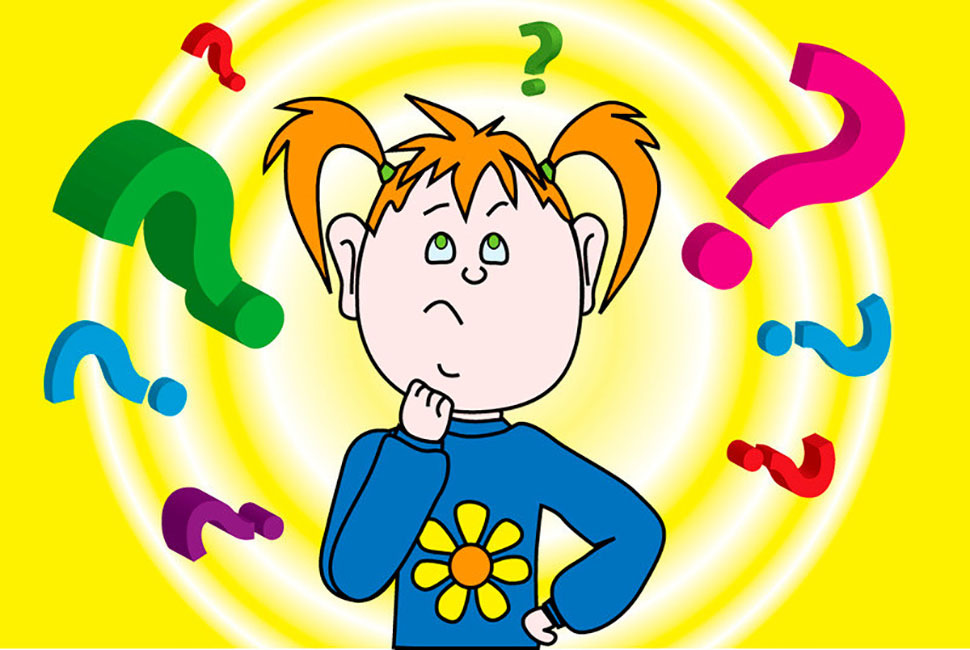 Сыры, яйцо, молоко, творог
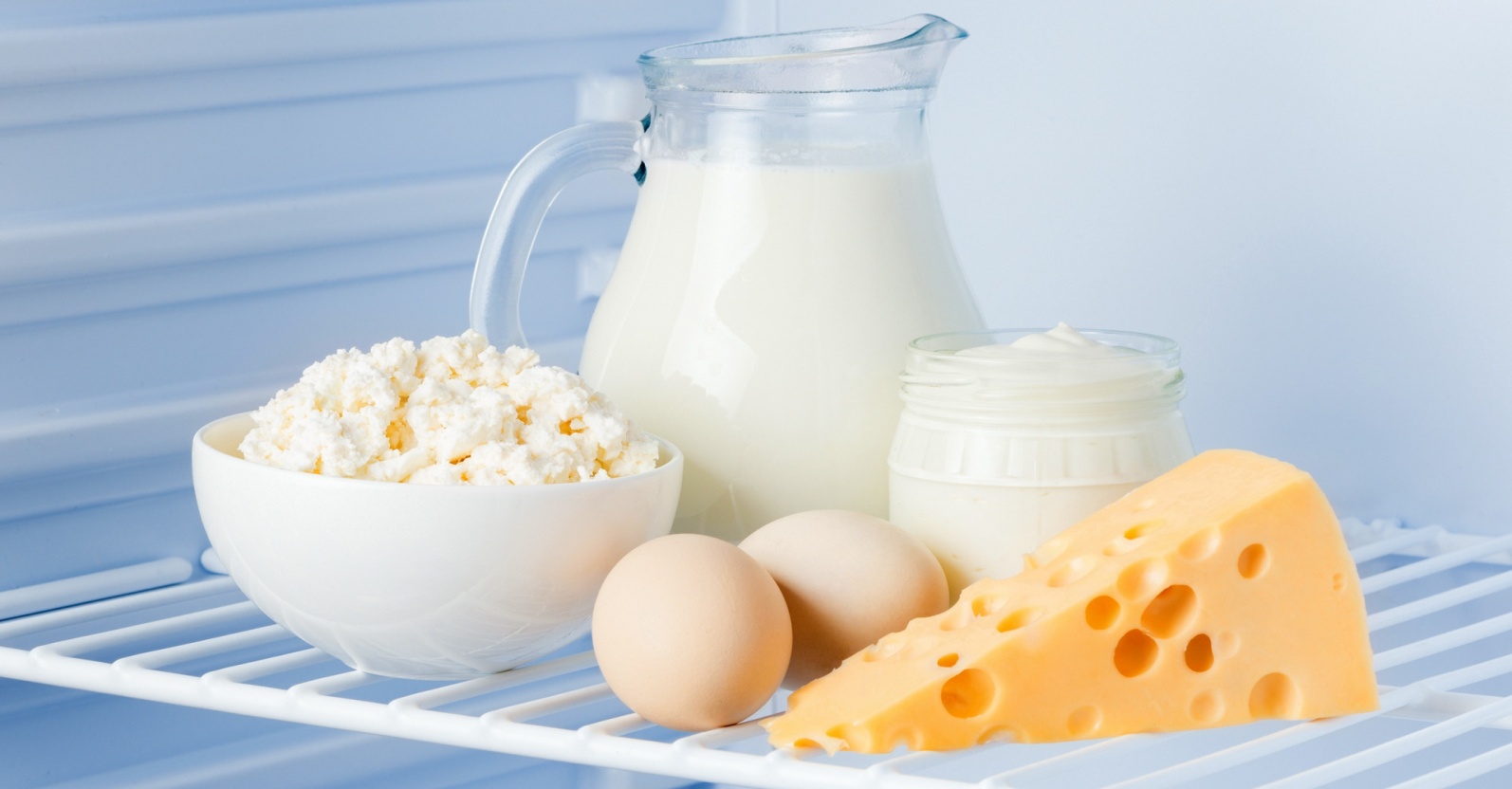 Хорошее средство (растение с сильным ароматом) для профилактики и лечения гриппа
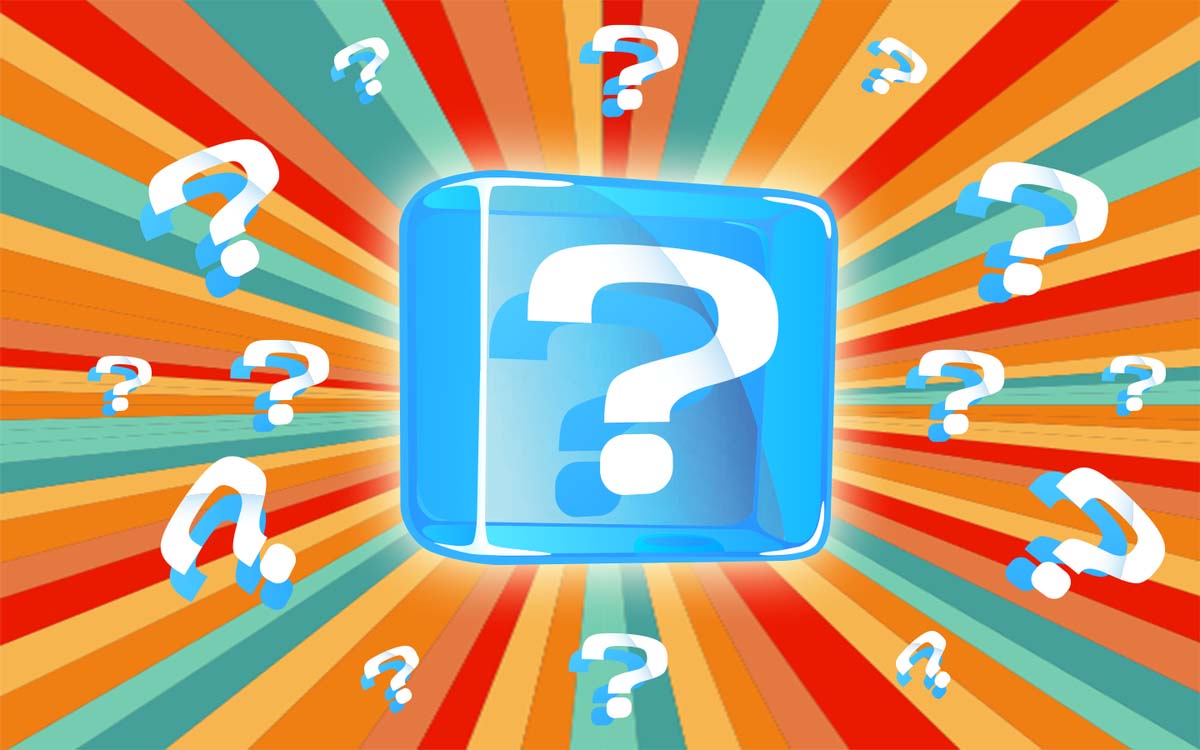 ЧЕСНОК
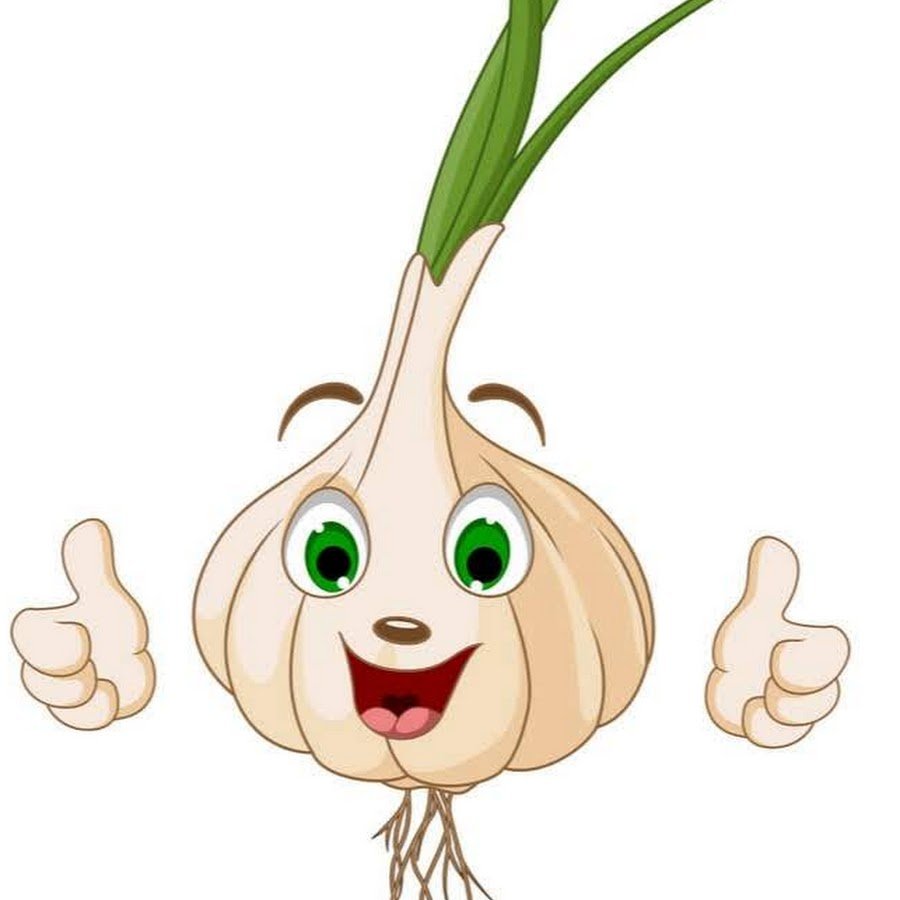 Экологически чистый вид транспорта. Полезный для сохранения здоровья
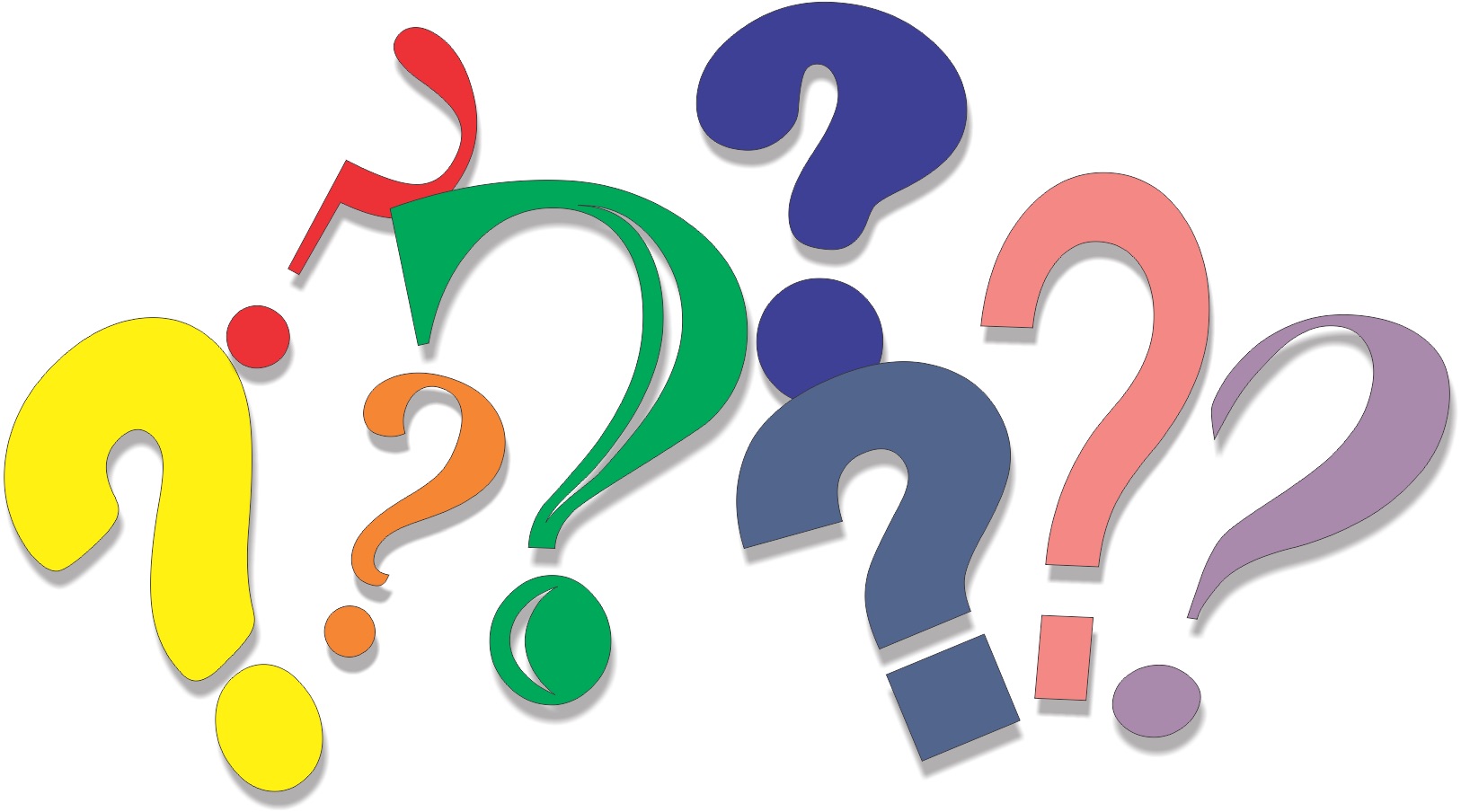 велосипед
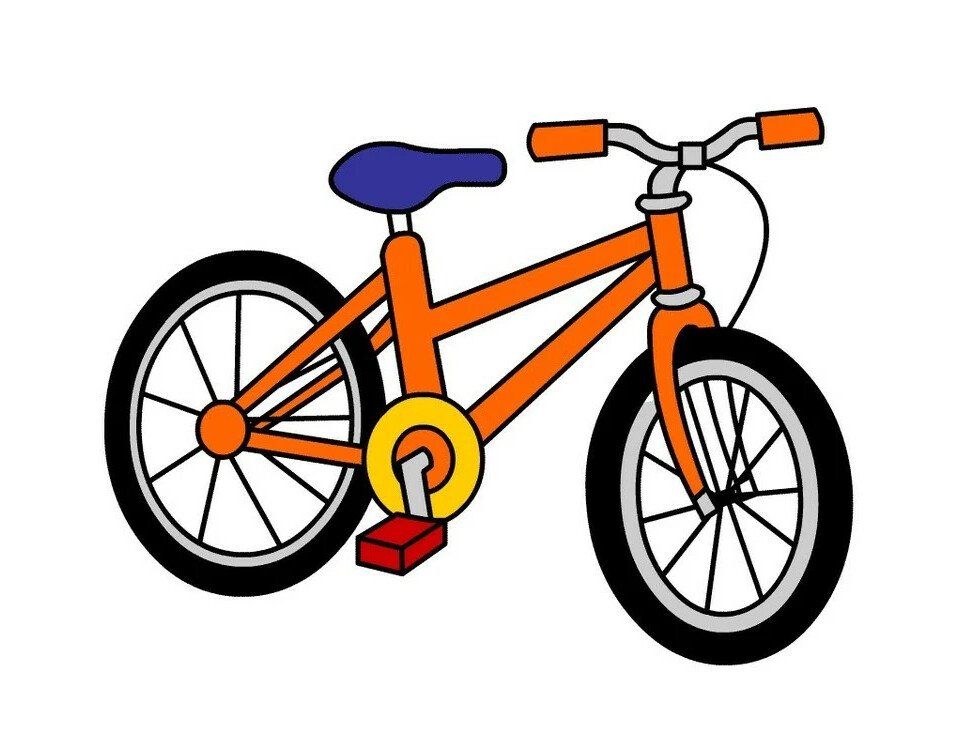 За какое время до сна человеку следует принимать пищу
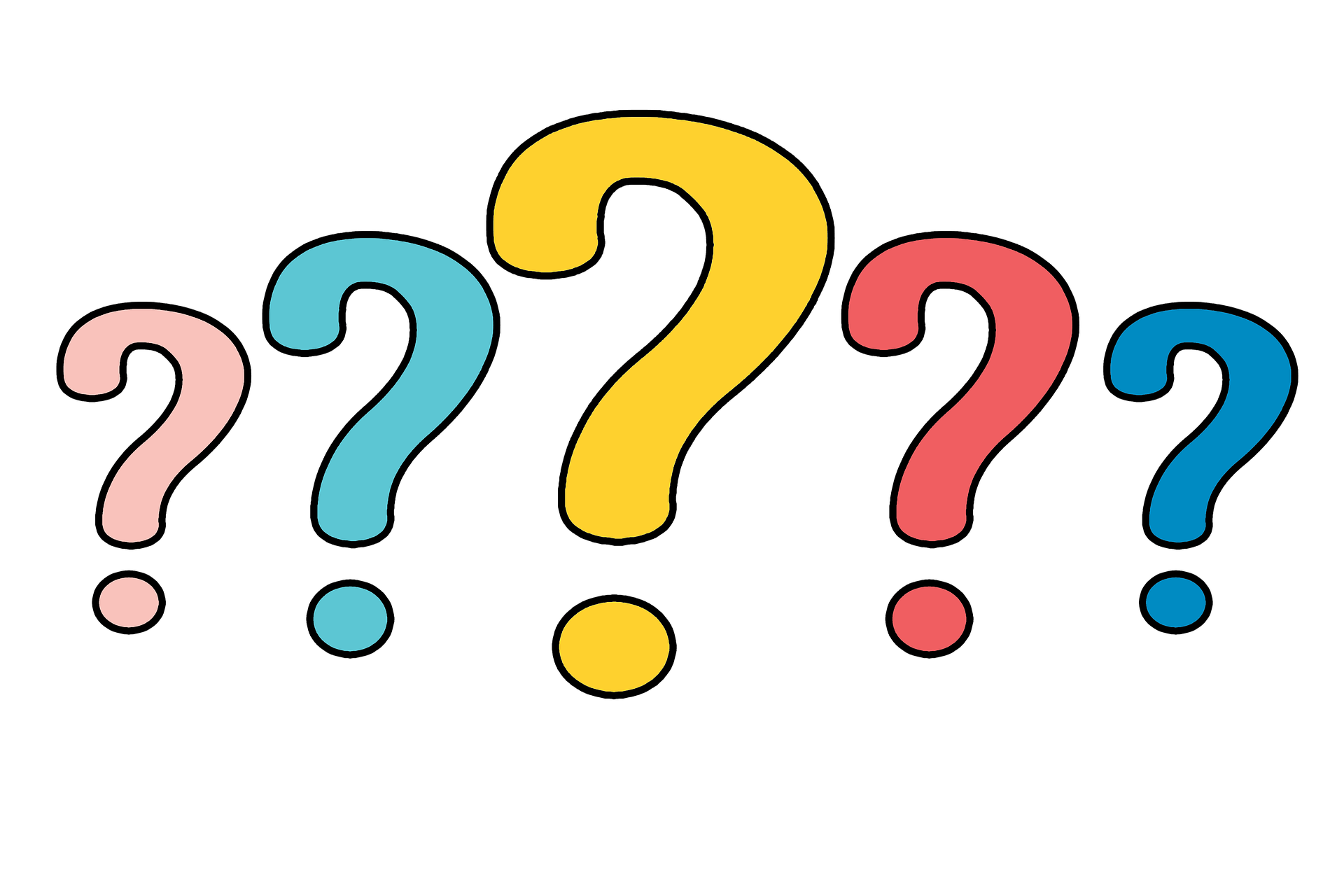 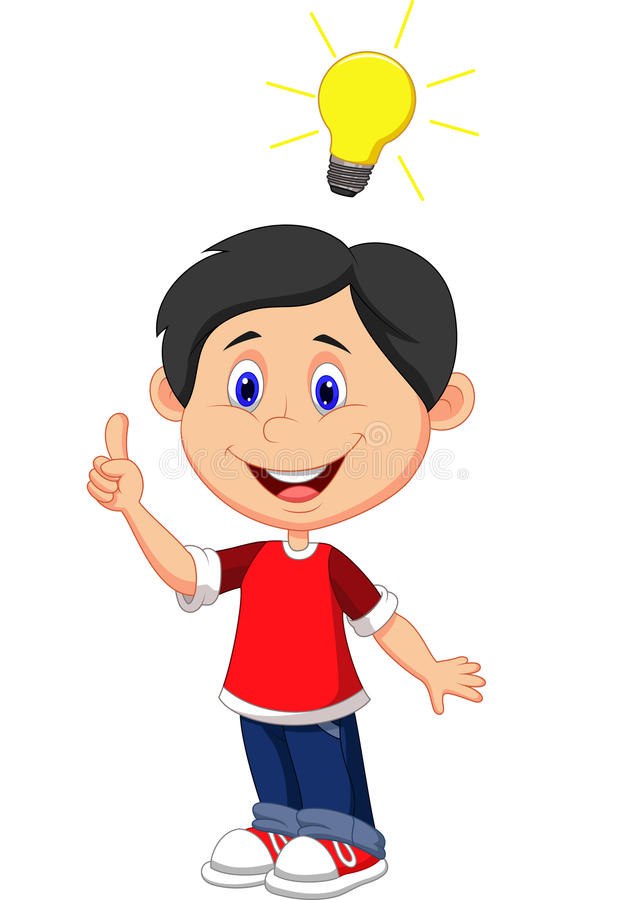 2 часа
Бег, пресс, лыжи, мяч. Каким словом можно объединить слова
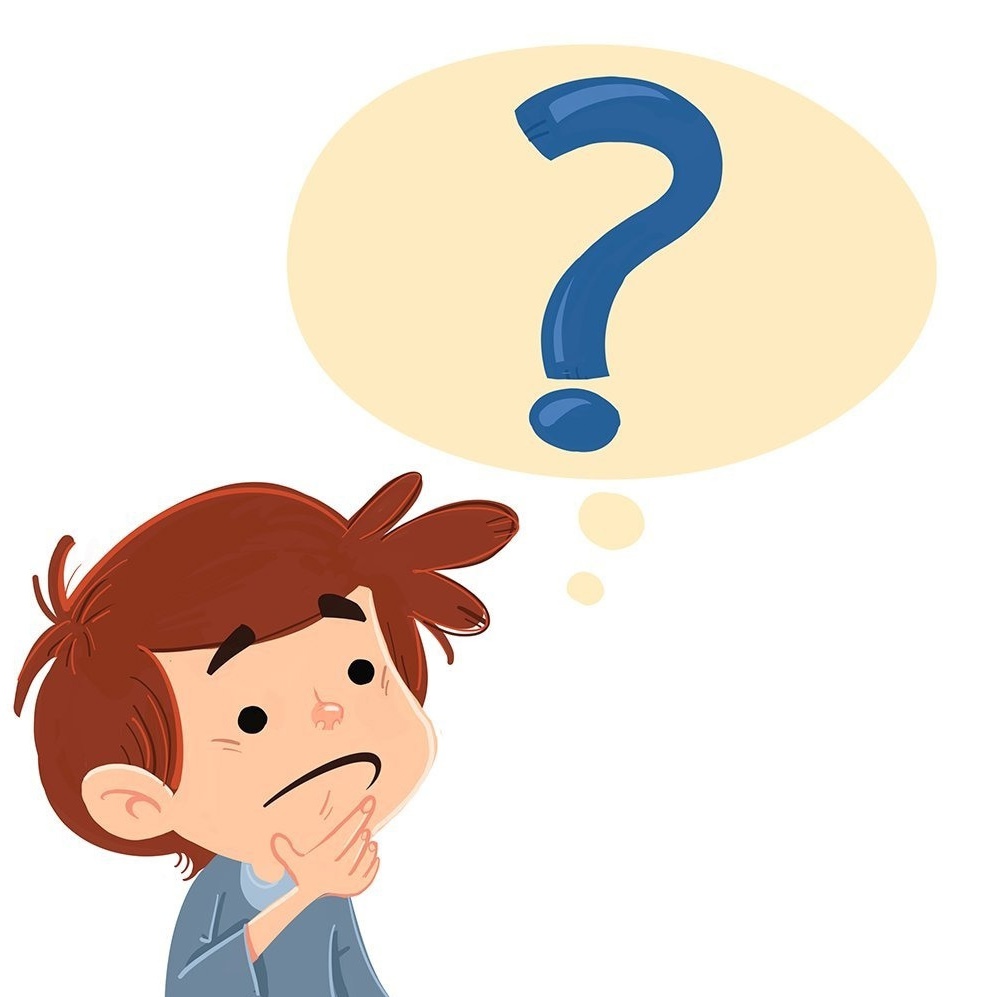 СПОРТ
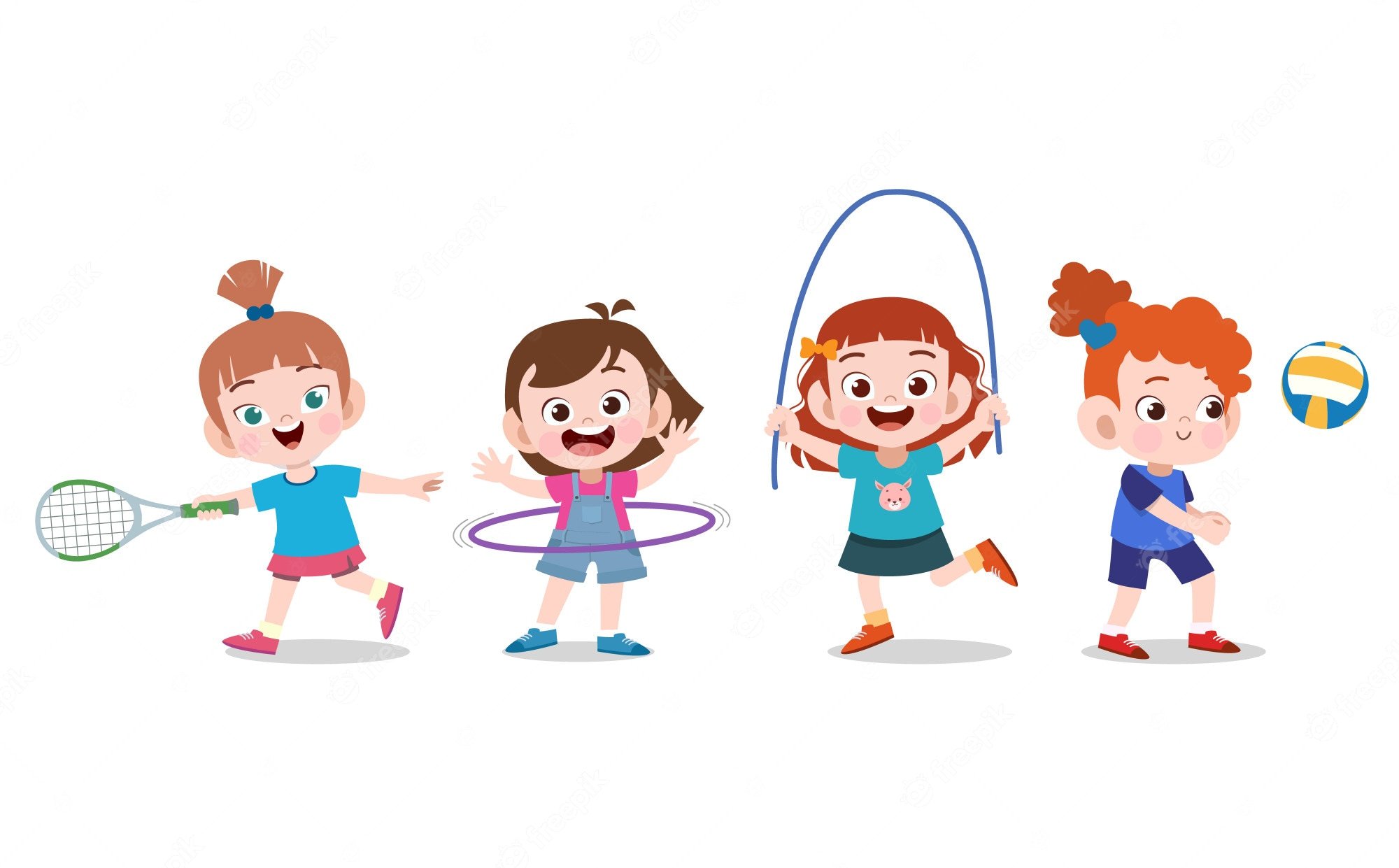 О чем говорят эти буквы   А, В, С, Д, Е
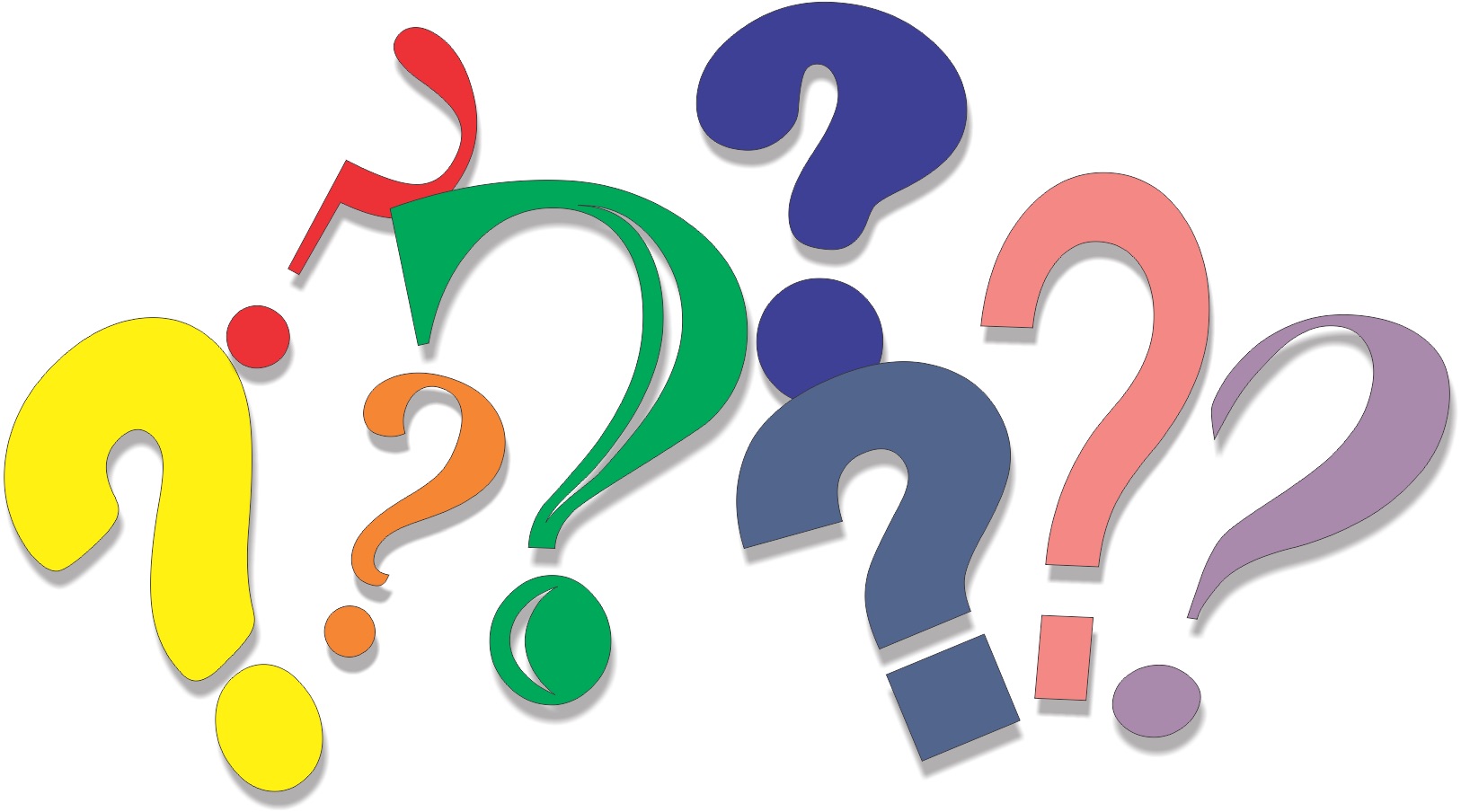 ВИТАМИНЫ
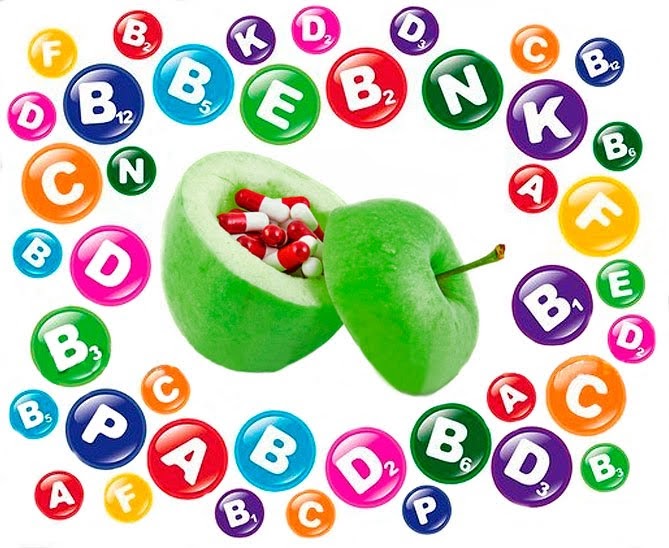 Это один из наиболее эффективных способов укрепления здоровья. Оно бывает солнечное, водное, воздушное. Это необходимо чтобы не болеть. Что это?
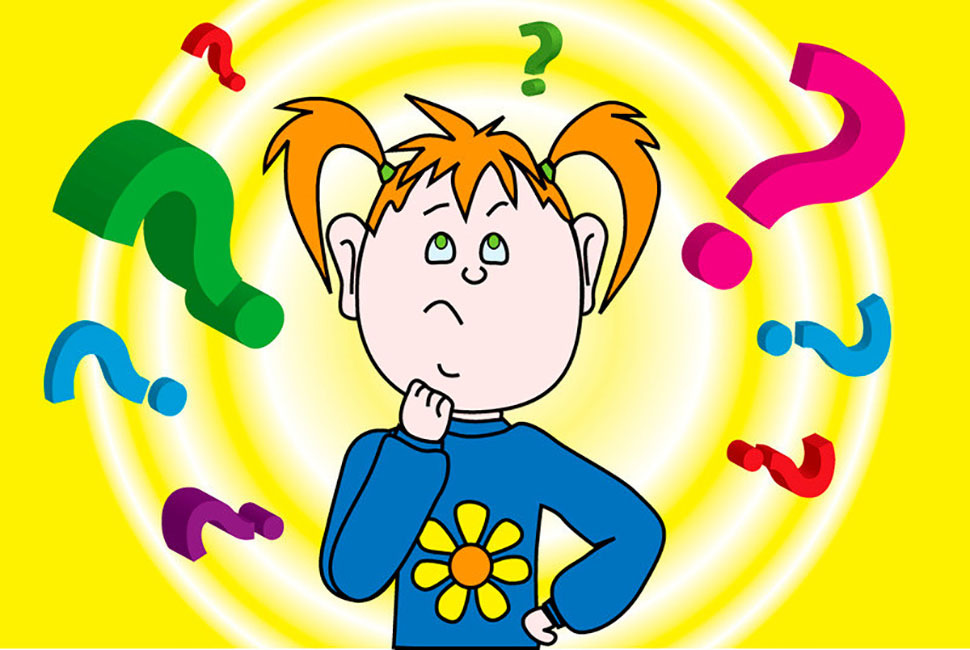 ЗАКАЛИВАНИЕ
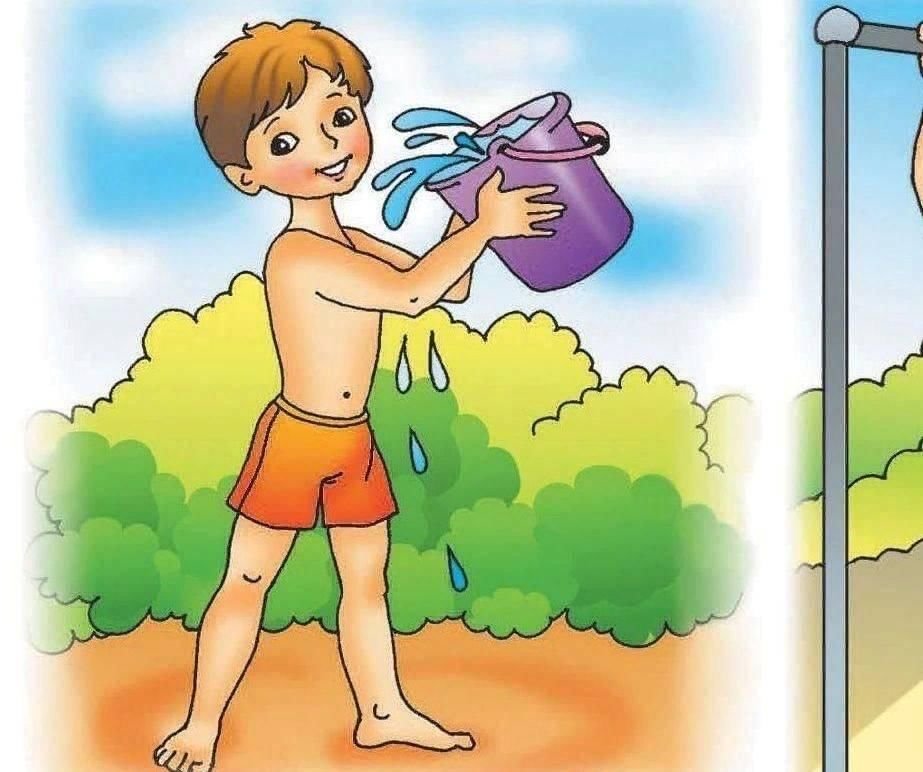 Какая ягода бывает черной, красной, белой
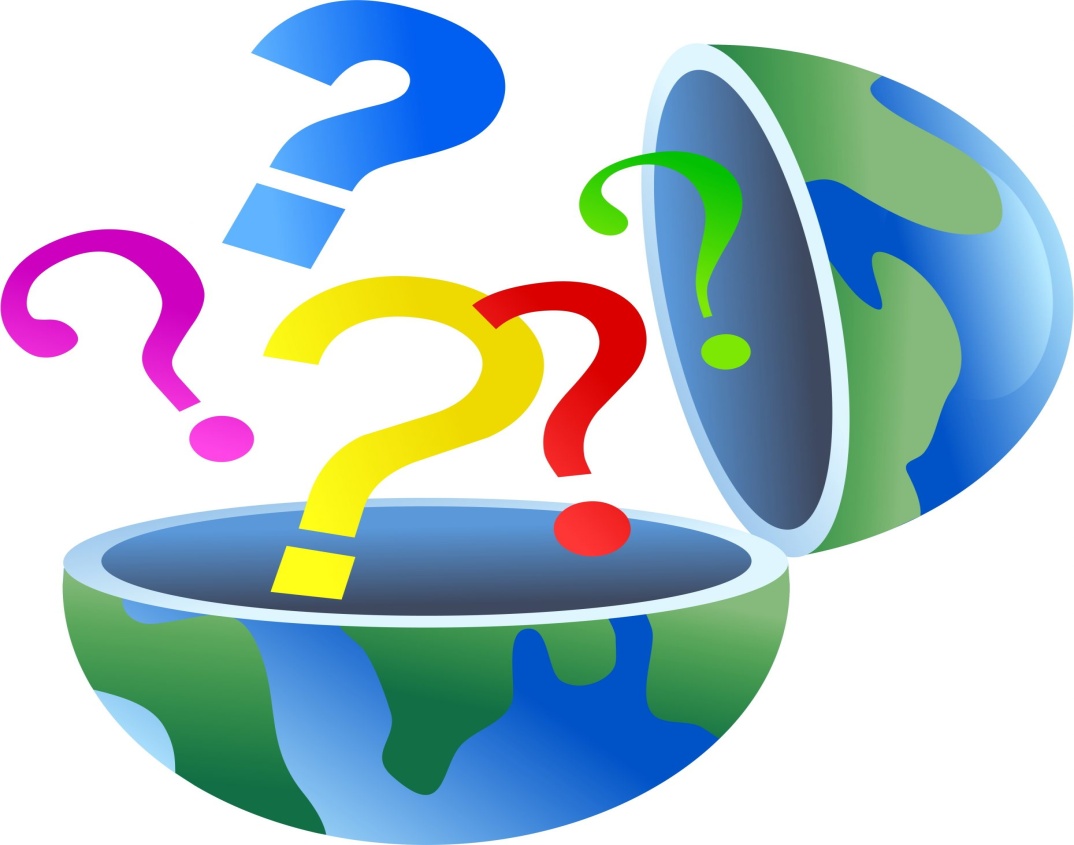 СМОРОДИНА
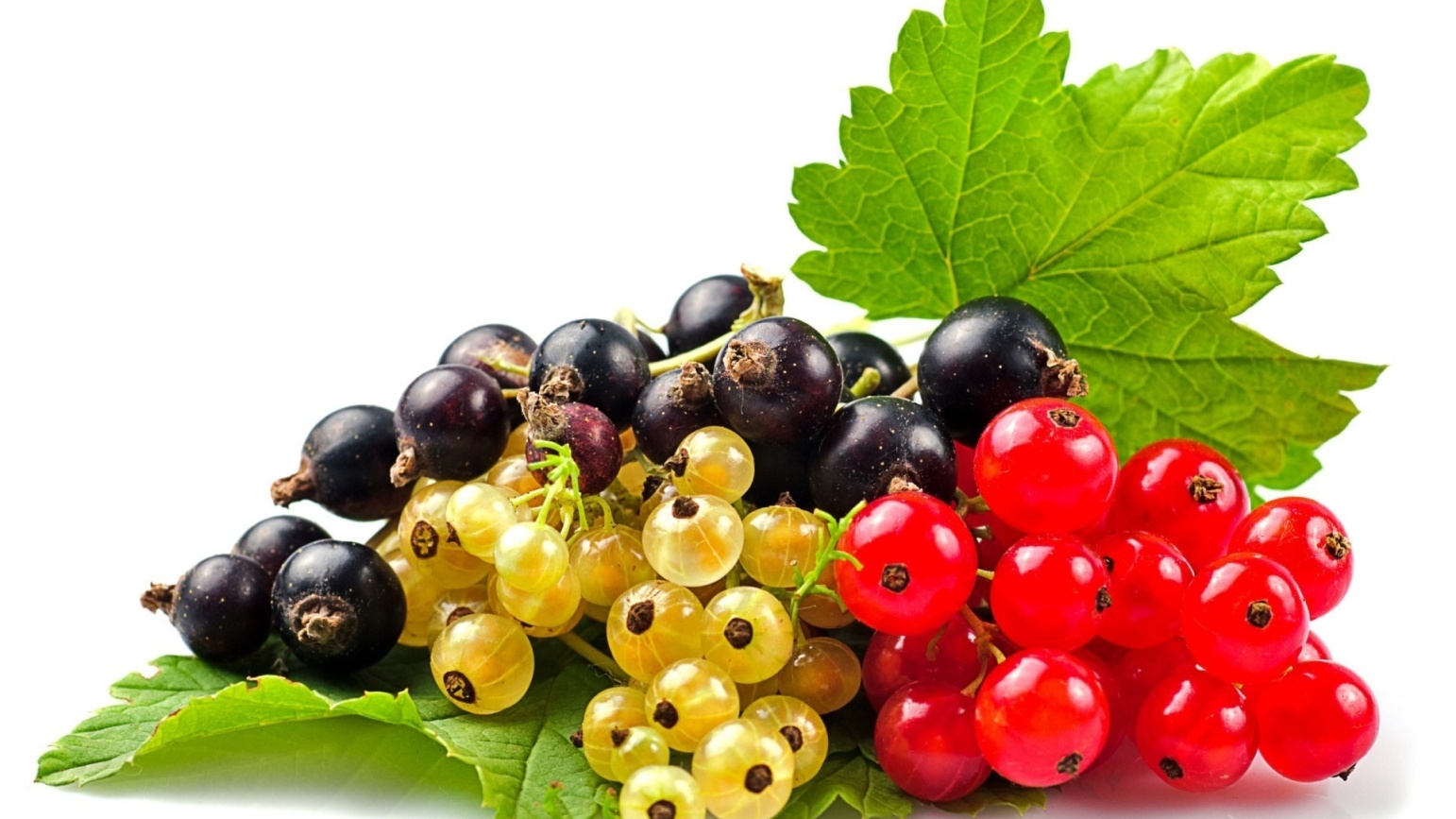 РАУНД 2
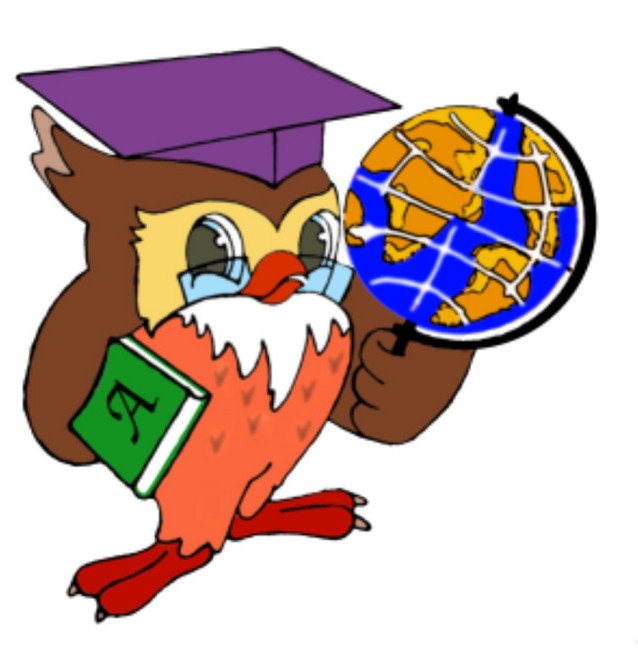 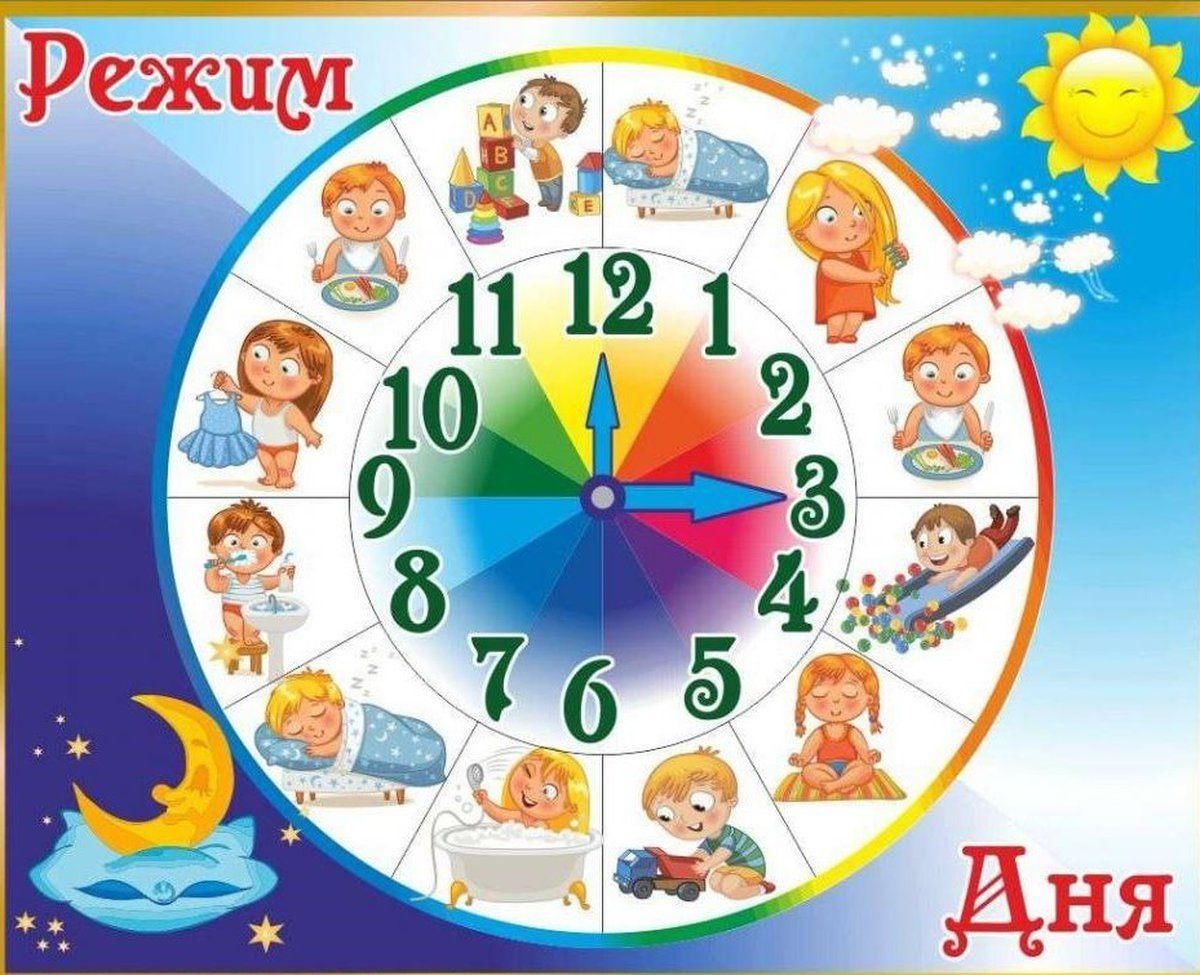 РЕЖИМ ДНЯ
Зарядка, умывание, уборка постели. Ужин Дорога в школу Завтрак  Прогулка на свежем воздухе. Занятия в школе  Посещение кружков, секций Выполнение домашнего задания. Ужин. Свободное время Личная гигиена. Подготовка ко сну.Подъём. Обед, отдых, помощь по дому
.
1.Подъём.
2.Зарядка, умывание, уборка постели.
 3.Завтрак
4. Дорога в школу
5. Занятия в школе
6. Прогулка на свежем воздухе.
7. Обед, отдых, помощь по дому
8. Посещение кружков, секций
9. Выполнение домашнего задания.
10. Ужин.
11. Свободное время
12. Личная гигиена. Подготовка ко сну.
РАУНД 3
Составь пословицу
Если, стометровку, будешь, будешь, есть, бегать, морковку. 

Самые, фрукты, витаминные, и, продукты, овощи. 

Будешь, если, просто, съешь, молодец, огурец, ты.

Рай, в, положи, и, витаминный, чай, лимончик, выпей.
Если будешь есть морковку, будешь бегать стометровку
 
Овощи и фрукты - самые витаминные продукты
 
Если съешь огурец, будешь ты молодец
 
Положи лимончик в чай, выпей витаминный рай
Раунд 4
«Правда или ложь»
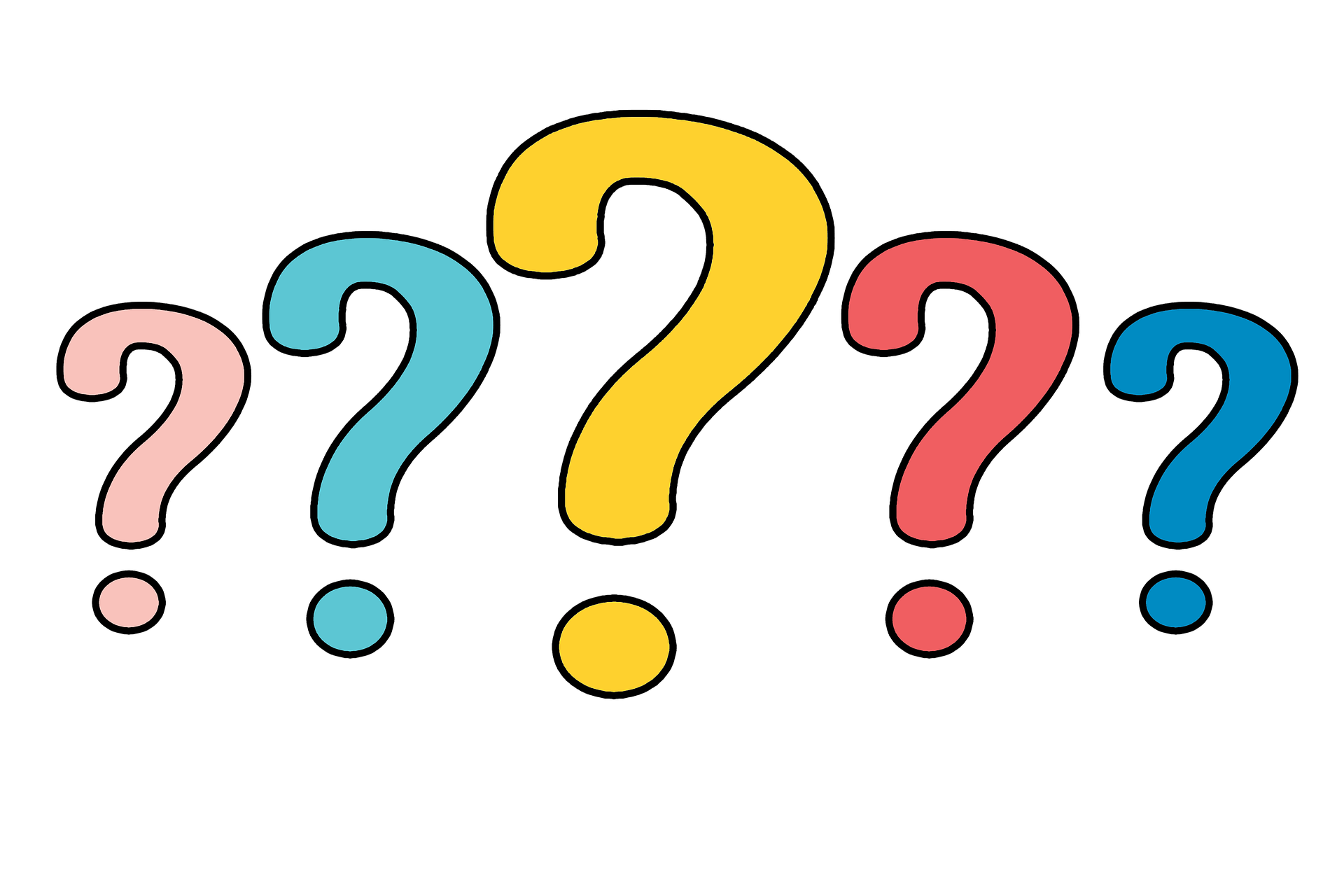 Спать, согнув ноги вредно
правда, нарушается кровообращение
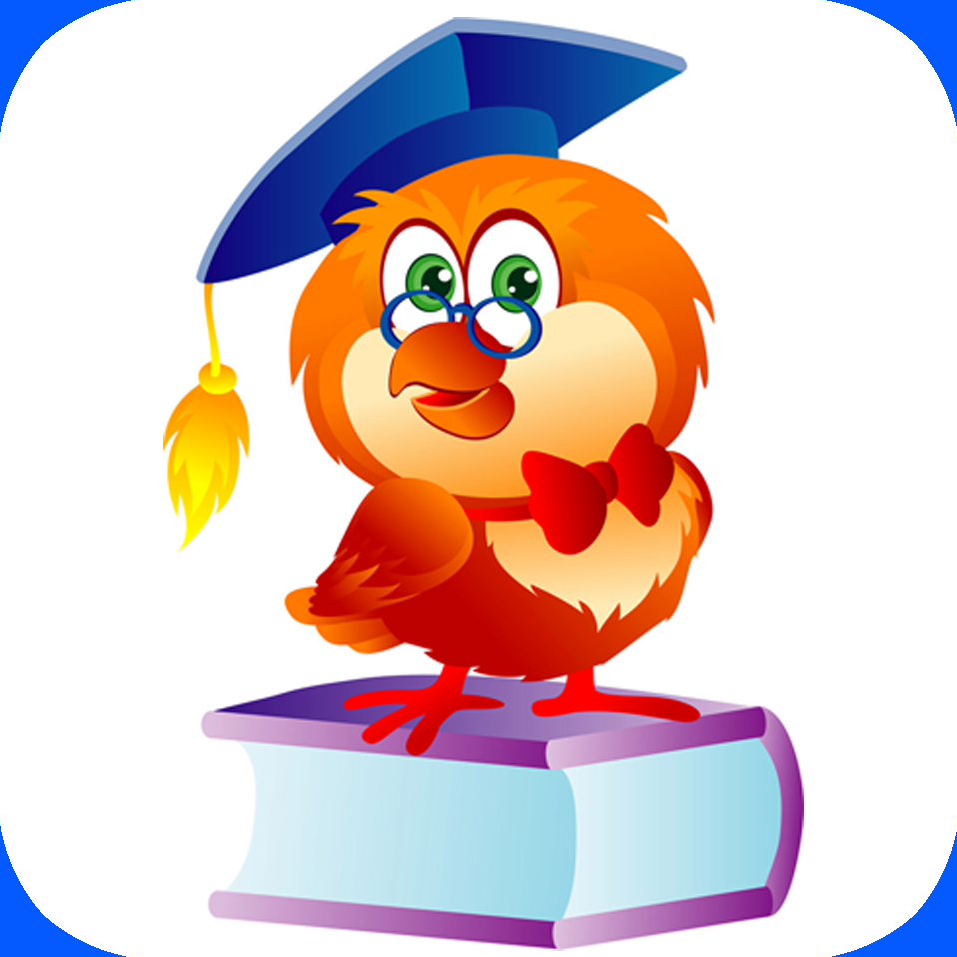 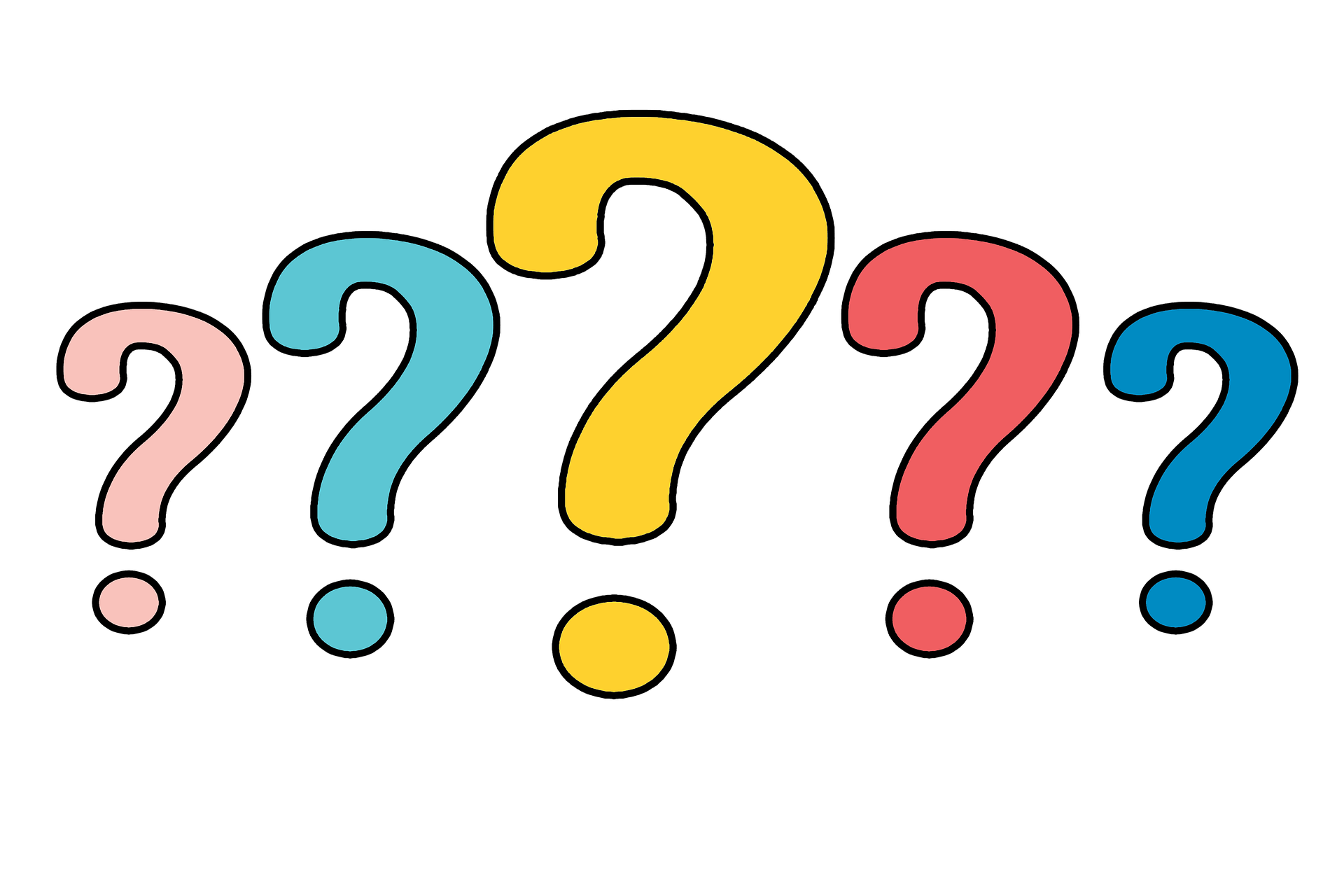 Летом можно накопить запас витаминов на целый год
ложь
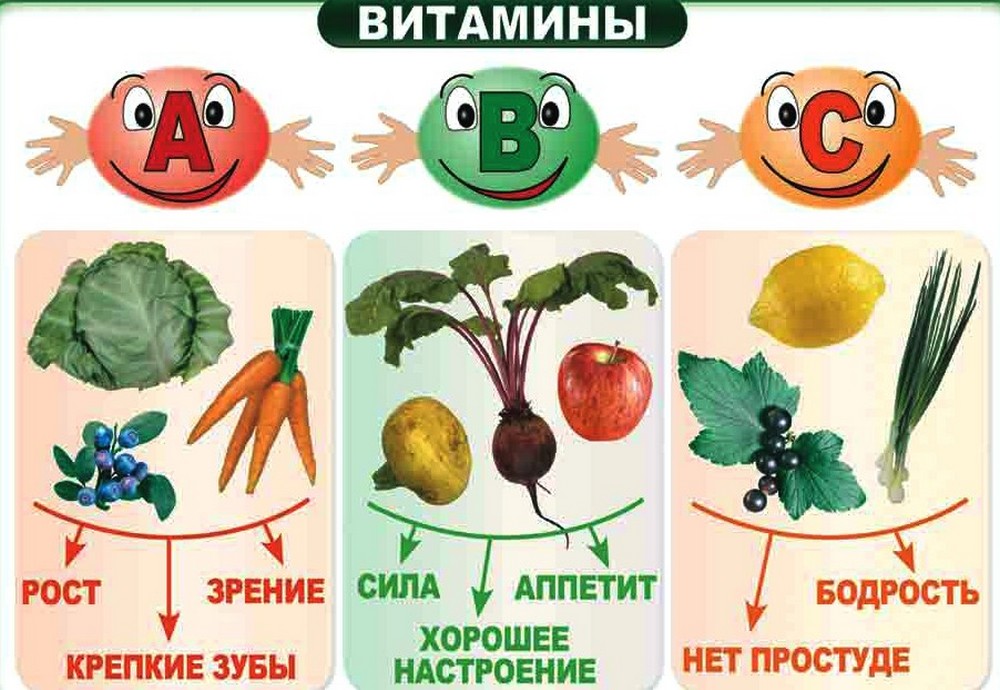 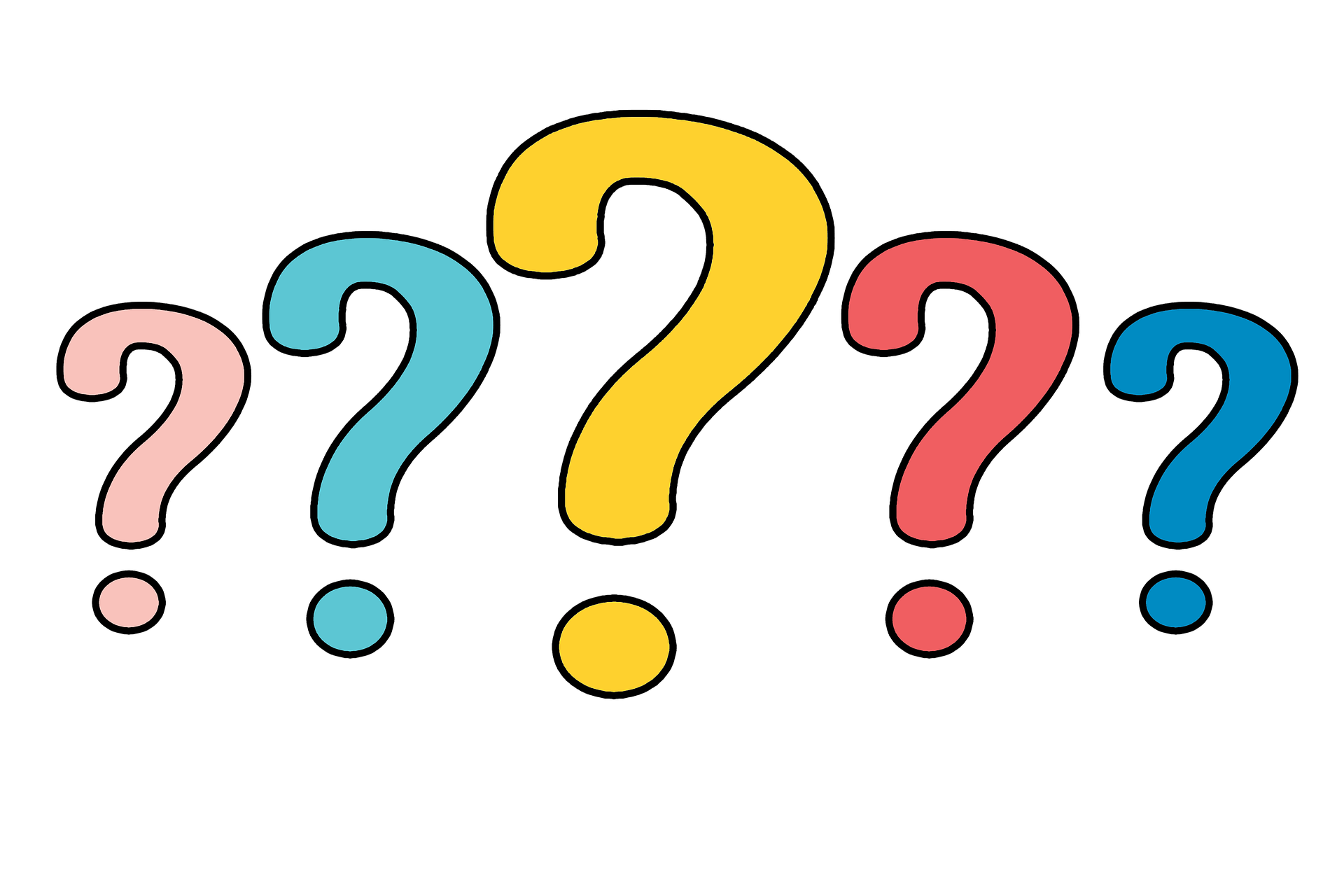 Жвачка полезна для зубов
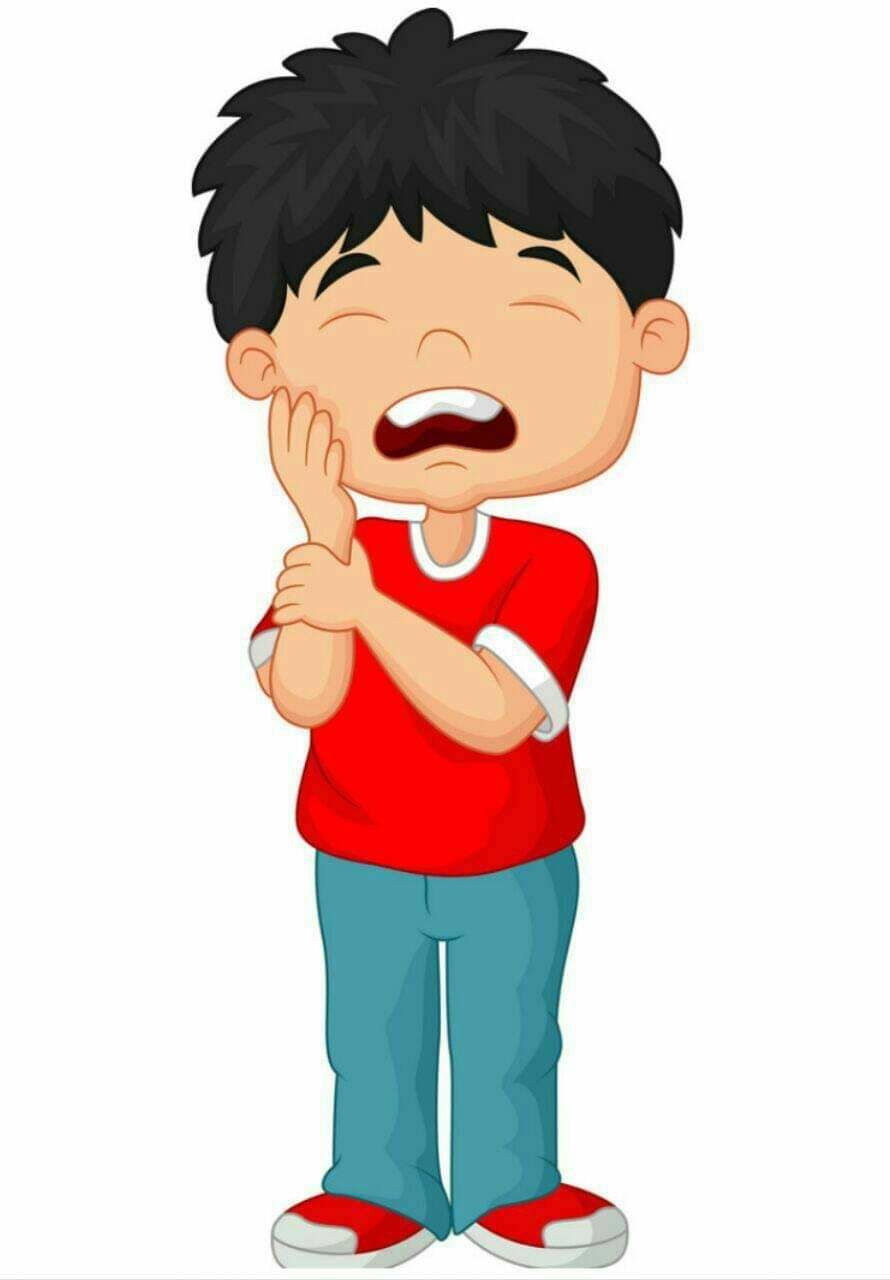 ЛОЖЬ
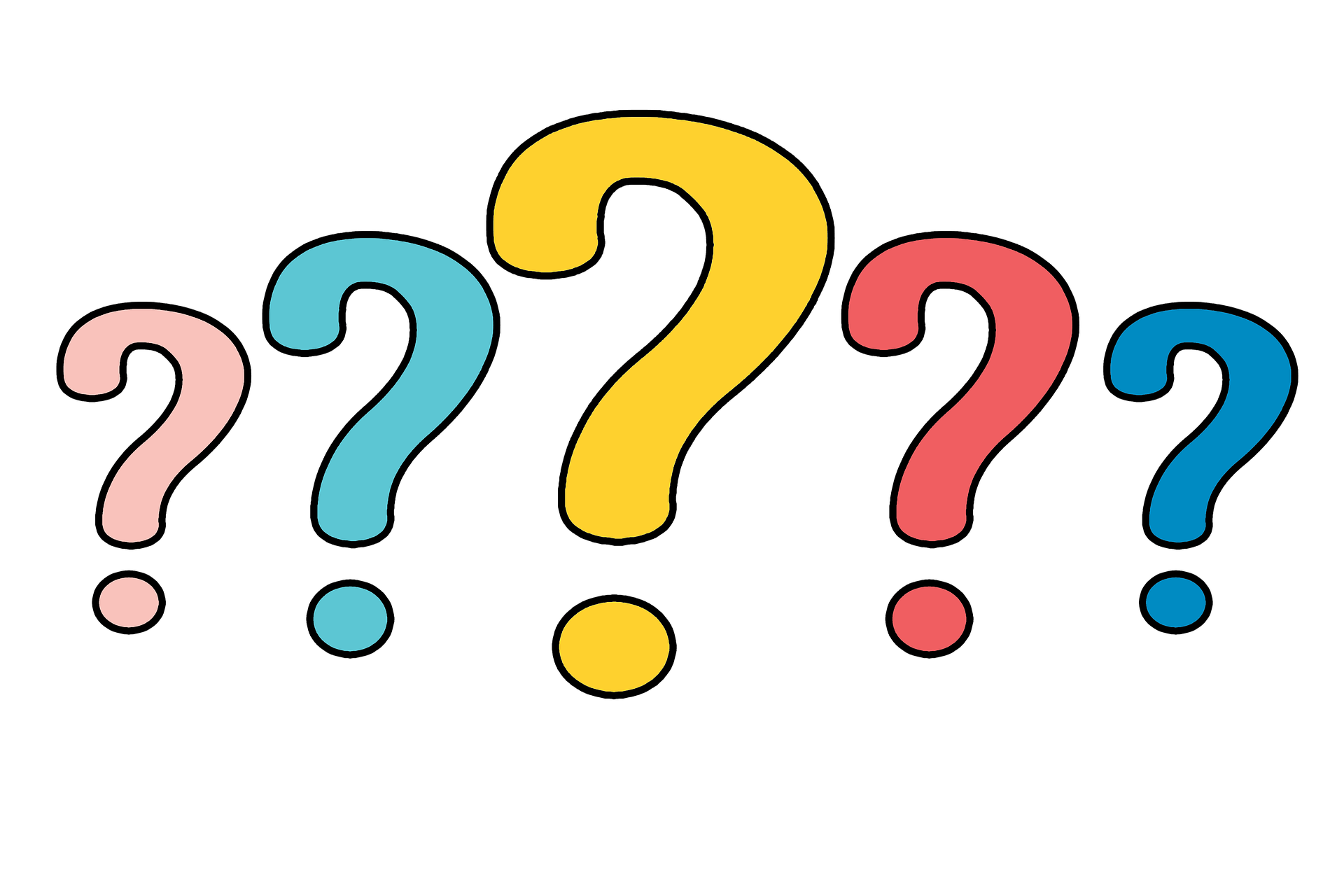 При прыжке можно приземляться на пятки
Ложьесли приземляться на пятки, то вся опора придется на кость, можно ее сломать
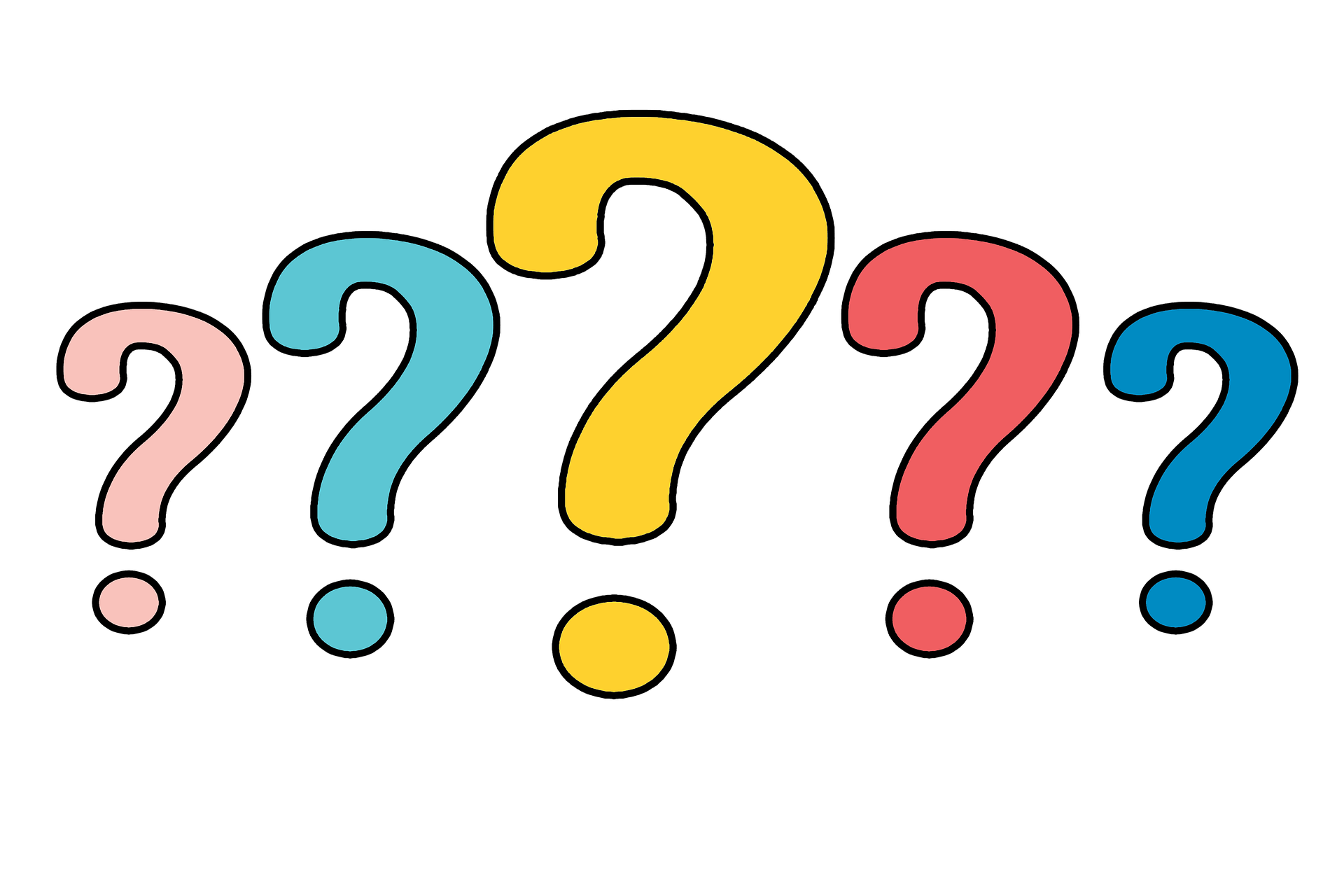 Свежевыжатые соки повышают иммунитет
Ложьтакие соки содержат кислоты, лучше съесть целый фрукт
Раунд 5. 

«Черный ящик»
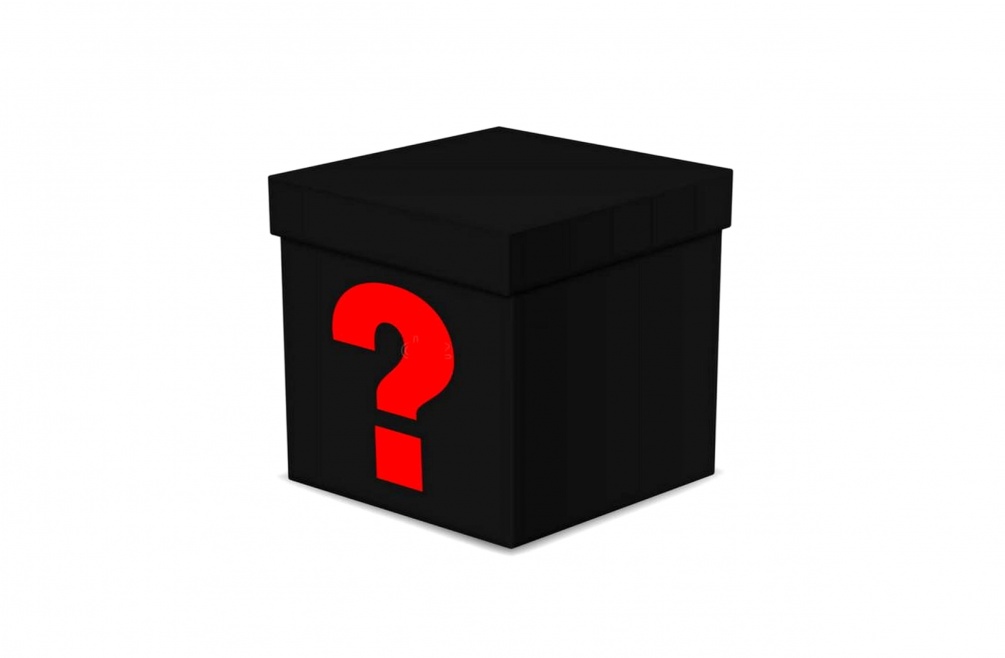 В этом состоянии люди проводят треть своей жизни. Оно полезно и необходимо. Что это?
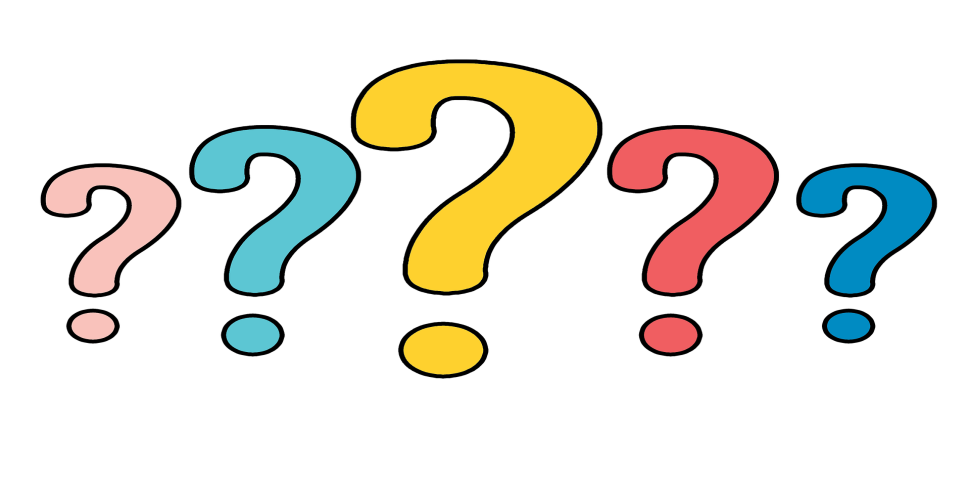 сон
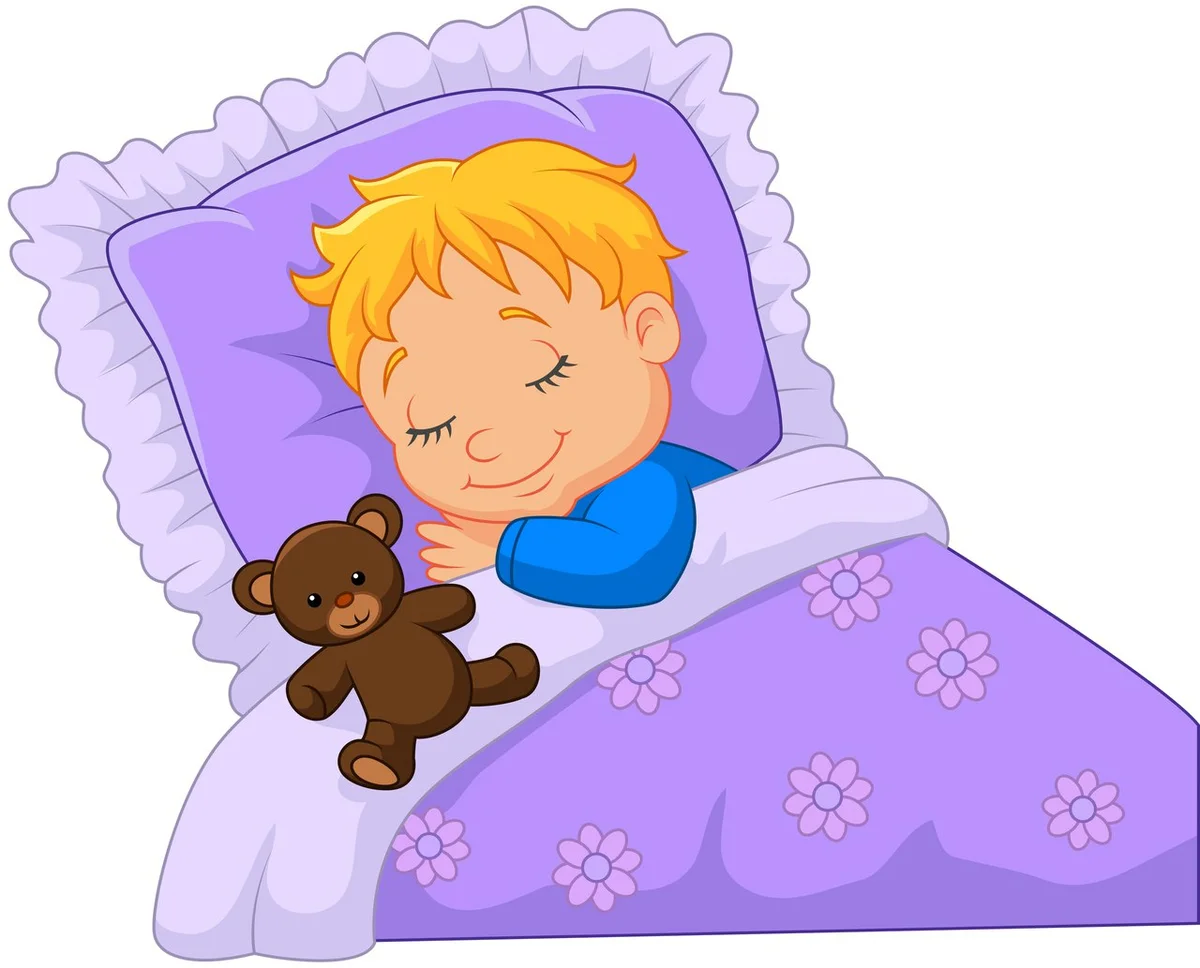 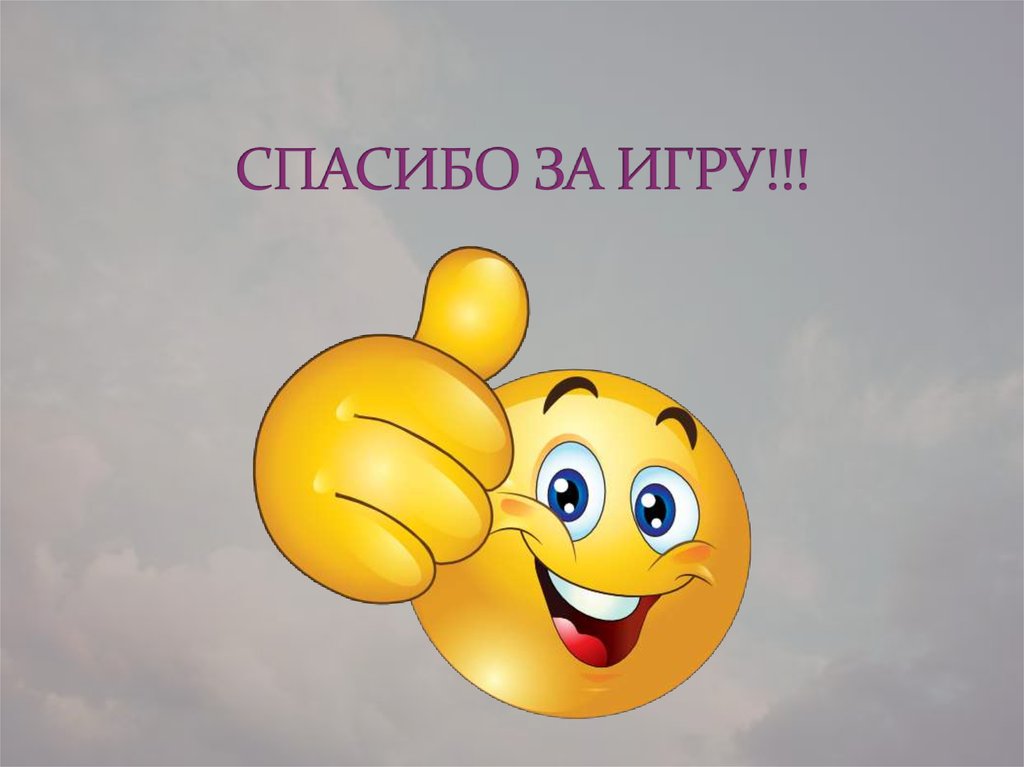